Introduction to Science journalism
Andrew Glester
Where do you get your news?
Newspapers
Magazines
Radio factual programming
TV factual programming
Internet news sites
Blogs
Twitter
Facebook
Reddit
Podcasts 
Other news and information oriented social media
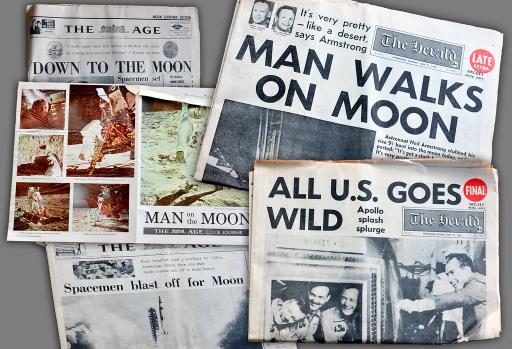 What is Journalism?
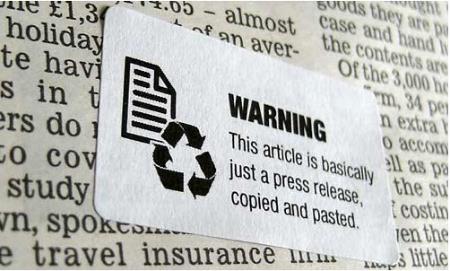 On the roles of scientists, press officer and journalists
Weitkamp, E. & Eidsvaag, T. (2014) Journalism Practice, 8(6) 871-886.
Boundaries
Lowrey (2006)
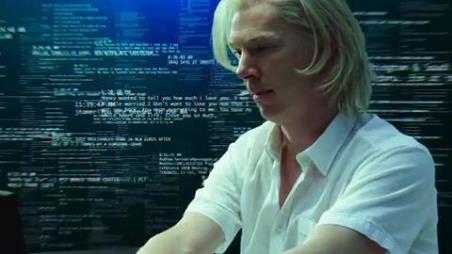 What is the role of journalism in society?
The Fourth Estate (Shultz, 1998)
Wikileaks
“Our goal is to bring important news and information to the public. We provide an innovative, secure and anonymous way for sources to leak information to our journalists (our electronic drop box). One of our most important activities is to publish original source material alongside our news stories so readers and historians alike can see evidence of the truth.”
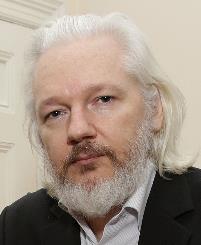 Julian Assange
What is a journalist?
In pairs discuss what a journalist is
Draw a picture and use that to explain your thinking
“There is much to be said in favour of modern journalism. By giving us the opinions of the uneducated, it keeps us in touch of the ignorance of the community.” Oscar Wilde
What is a journalist?
A journalist is someone employed to regularly engage in gathering, processing, and disseminating (activities) news and information (output) to serve the public interest (social role).’ 								Peters & Tandoc, 2013
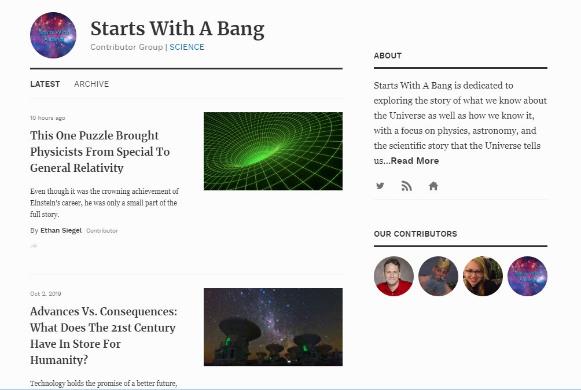 Scientist vs Science Journalist
Media landscape
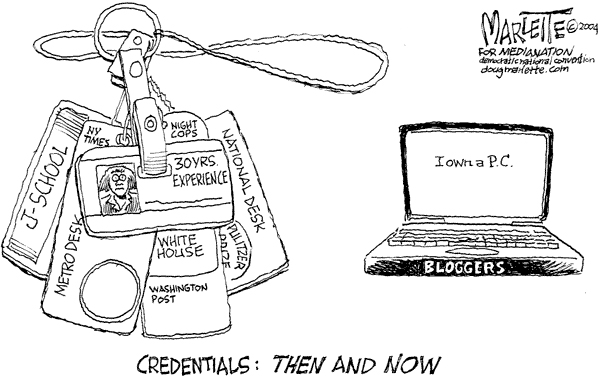 ‘traditional’ journalist
Institutional role, professional norms, paid
‘citizen’ journalist
outside institutions, no professional norms, paid? 
user generated content (UGC)
Theoretical Position
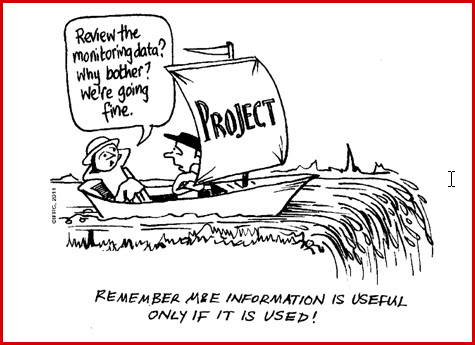 Press freedom 

Social constructivist view of the media

Propaganda model of media (Chomsky)

Public sphere – place for debate (Habermas)
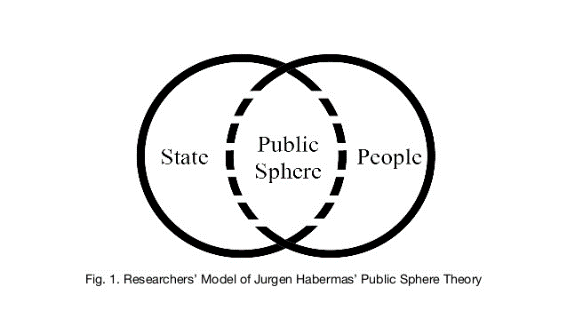 Qualities of a journalist
Sceptical
Compassionate (for interviewees, victims)
Seek social justice
Acknowledge and work with their biases
Tenacious
Able to secure sources
Adaptable (to changing media landscape)
Know the law 
Open minded
Have integrity
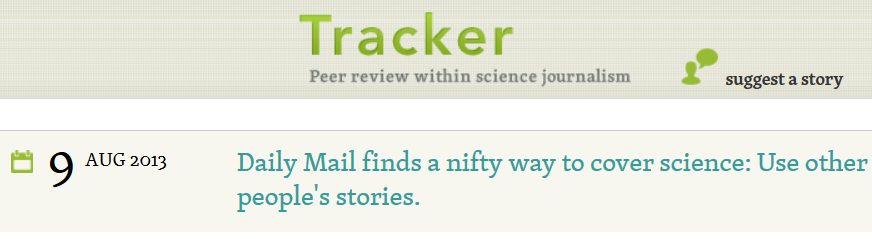 Practical tensions for journalists
McQuail identified a number of tensions that journalists face:
constraints (e.g. formulaic writing) vs autonomy
routine (deadlines, house style etc) vs creativity  
commerce (eg direct intervention by advertisers but also content needed to meet audiences drawn by advertisers) vs art
profit vs social role


McQuail, 2005
What is News?
"News is a report of what a news organisation has recently learned about matters of some significance or interest to the specific community that news organisation serves" (Fuller, 1999:6)
Something the audience: 
doesn’t already know
might find interesting
might talk about or use
ought to know about
See as Entertainment?
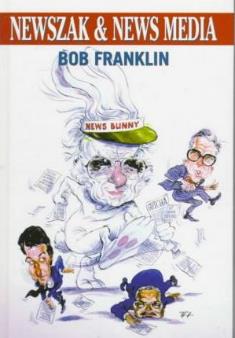 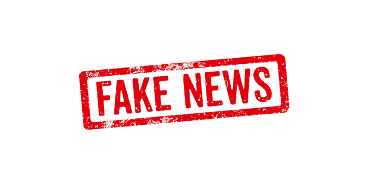 News Values
Relevance
Stories that may have a direct impact on the reader 
Surprise
Stories reporting unexpected findings 
Bad news (conflict stories)
Disasters, such as tidal waves, can be a peg for science stories, as can stories focusing on conflict between scientists
Good news
New cures and treatments, technological advances  
Magnitude
Stories with a high potential impact or which might affect large numbers of people
Entertainment
Interesting, fun facts and pretty science based pictures 
Power Elite
Stories arising from research conducted at well known institutions or published in top journals, e.g. Science, Nature 
Celebrity
Science stories sometimes focus on well known people (scientists or other celebrities)
Follow ups
Stories already in the news can be given a science twist
Media agenda
Science stories that fit the organisations own agenda
(Harcup and O’Neill, 2001:279 also Brake & Weitkamp, 2009)
How might News Values lead to a bias in reporting?
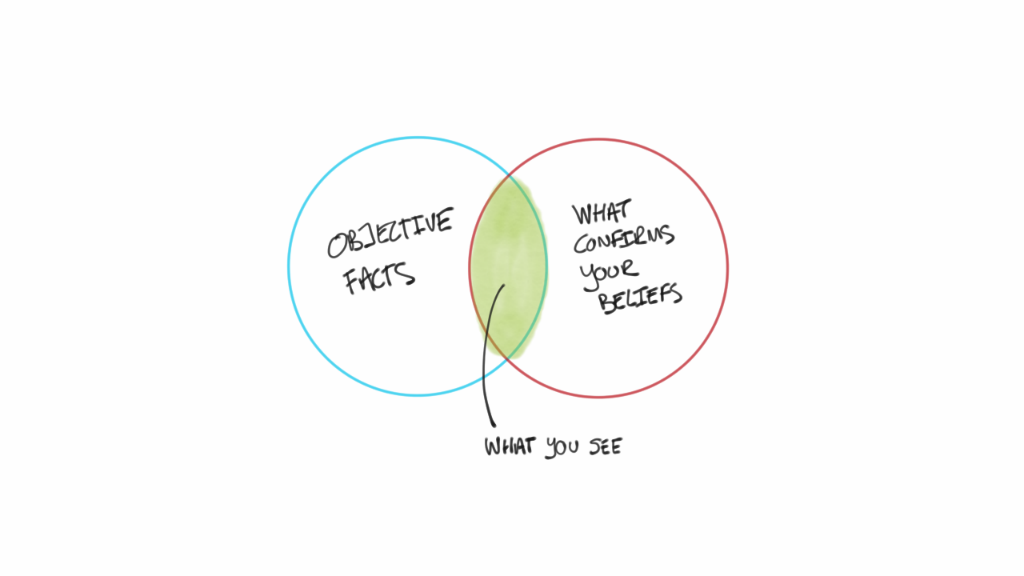 References
Brake, M. and Weitkamp, E. (2010) Introducing Science Communication, Basingstoke: Palgrave Macmillan 
Fuller, S. (1999) Governance of Science: Ideology and the Future of the Open Society, London: Open University Press 
Harcup, T. and O’Neill, D. (2001) What is news? Galtung and Ruge revisited, Journalism Studies 2(2):261-280.
Marshall, M. (2019). Bad PR. [online] Bad PR. Available at: https://badpr.co.uk/ [Accessed 3 Oct. 2019].
McQuail, D.(2005) McQuail’s Mass Communication Theory, London: Sage
Peters, J. and Tandoc, E.C. Jr. (2013). N.Y.U. J. Legis. & Pub. Policy Quorum, 34. http://www.nyujlpp.org/wp-content/uploads/2013/03/Peters-Tandoc-Quorum-2013.pdf
Lowrey, W. (2006). Journalism, 7 477-500
Shultz, J. (1998). Reviving the 4th Estate: democracy, accountability and the media. Cambridge: Cambridge University Press
Weitkamp, E. & Eidsvaag, T. (2014) Journalism Practice, 8(6) 871-886.
Science blogs
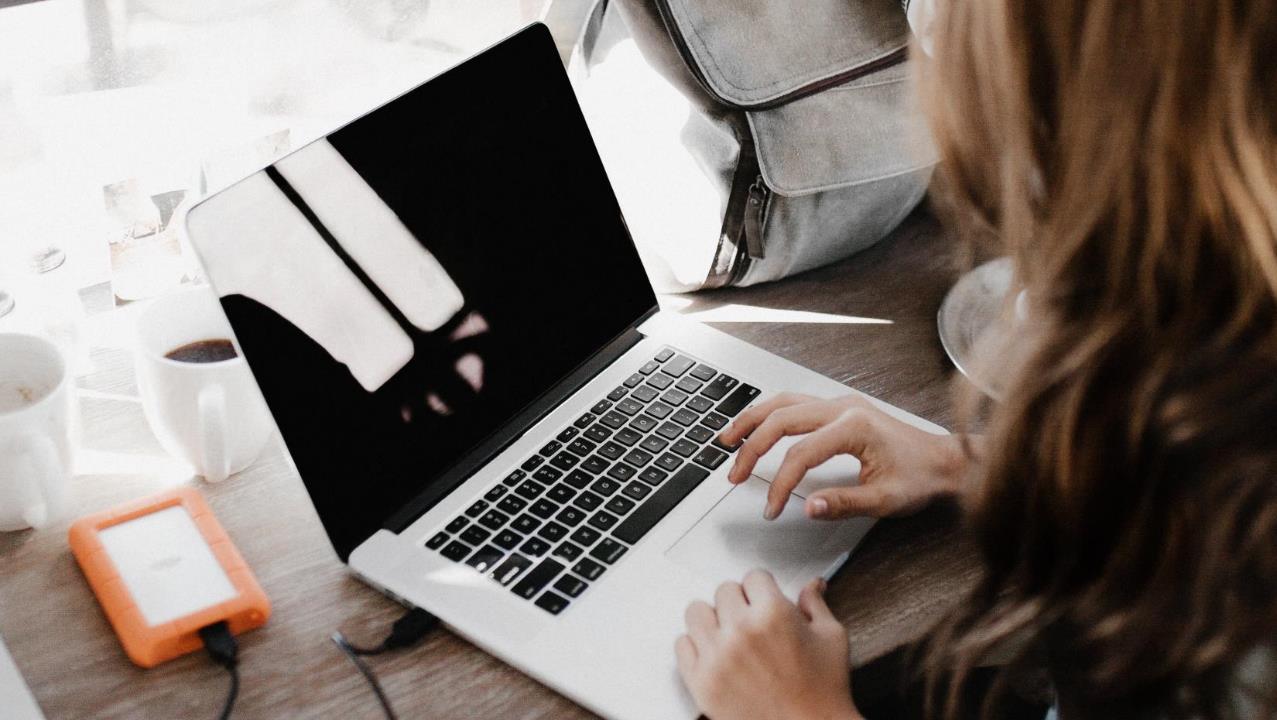 An Introduction to Blogging
News article structure and how blogs break the rules.
How a spat on a Kate Bush fan forum led to the creation of blogs.
The purpose of science blogging.
Who reads science blogs.
Typical components of a blog
Personal experience
Description
Background
Comment/opinion
Based on something new
Include a factual element
Research on popular science blogs
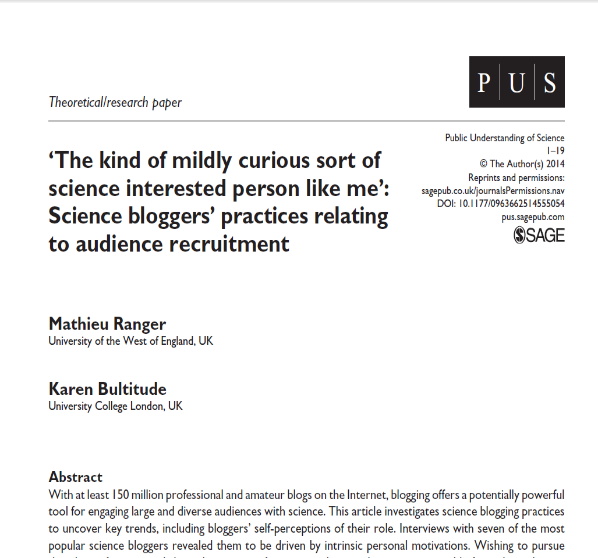 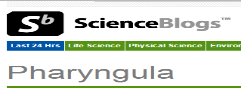 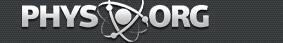 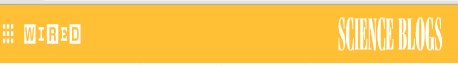 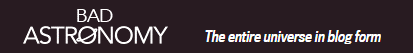 What they found
Bloggers assume their audience has an interest in science but they don’t necessarily have a background in it.

“The kind of mildly curious sort of science interested person like me”

Average of 4 posts a day   

Use non-text elements, such as images and videos to draw people in.

Relatively high word count: average of 466 words compared to 274 for the most popular non-science blogs.

Include the wider context of the science.

Written for non-specialists: avoid jargon and use analogies.
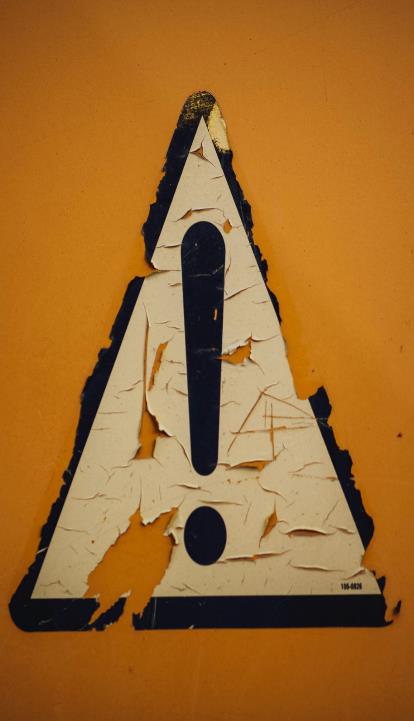 That means…
You need to explain science clearly for those not familiar with it
You also need to get their attention…that means making what you’re communicating is relevant to them and their lives (when the topic allows)
So that involves: reformulation and recontextualisation
Markus Spiske, Unsplash
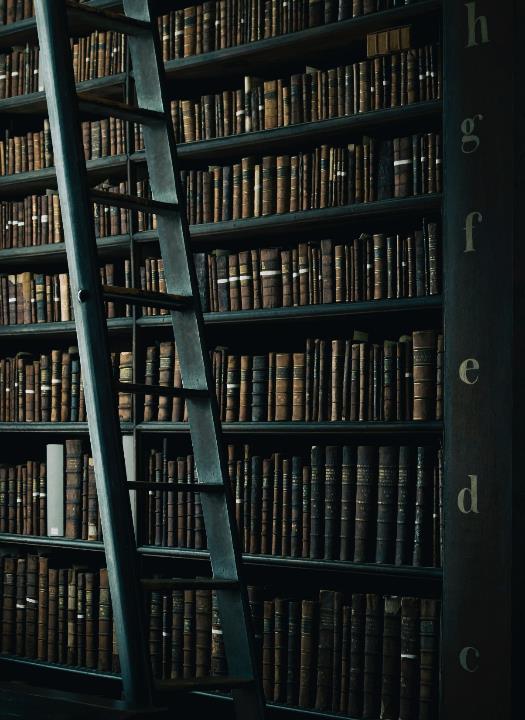 Reformulation… is important. 
It involves writing something in such a way that it will make sense to your reader, given that they will know less about the science your communicating than the authors of the research paper.

Calsamiglia and Van Dijk, 2014
Henry Be, Unsplash
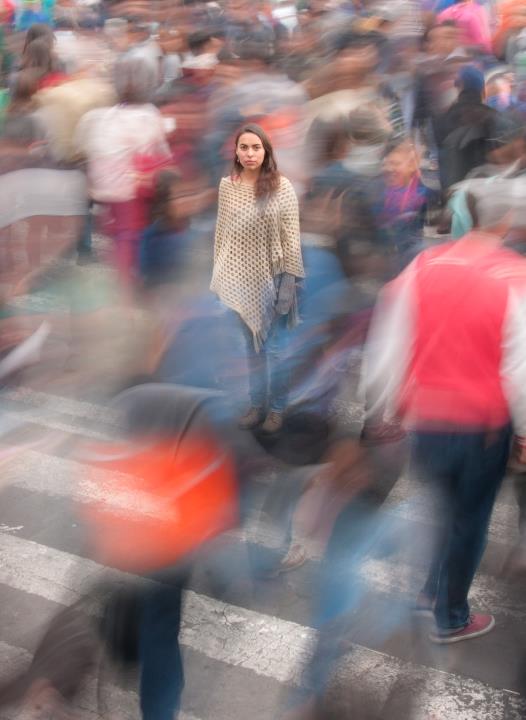 ‘Recontextualization’ of specialised knowledge is important so that non-specialised readers can integrate the knowledge into their frame of reference. In other words, what can I take from this? Why should I care?

Calsamiglia and Van Dijk, 2004
Rodrigo Gonzalez, Unsplash
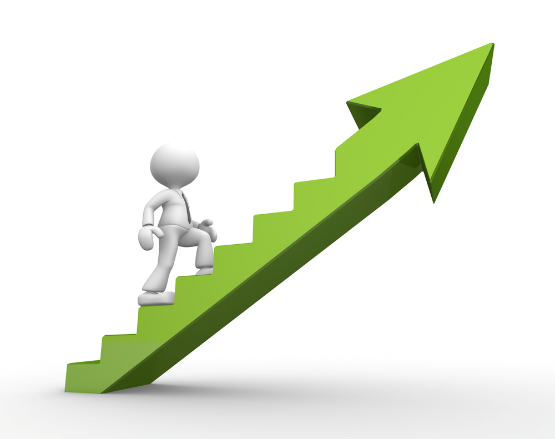 Sometimes it’s a question of taking a step back and explaining concepts/techniques they need to know about to understand what you’re saying or writing
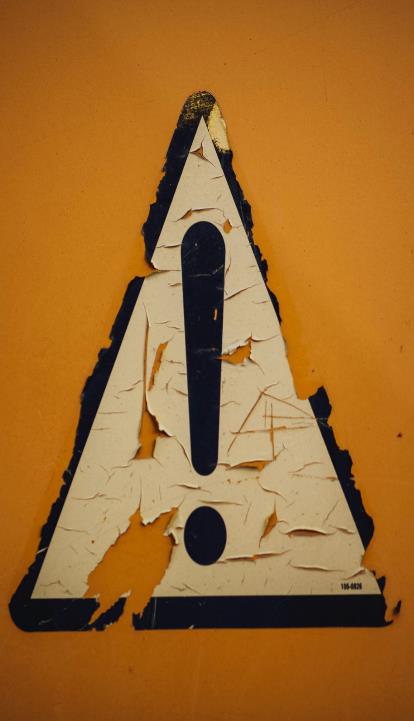 Meet people where they are
It’s all about the audience
Markus Spiske, Unsplash
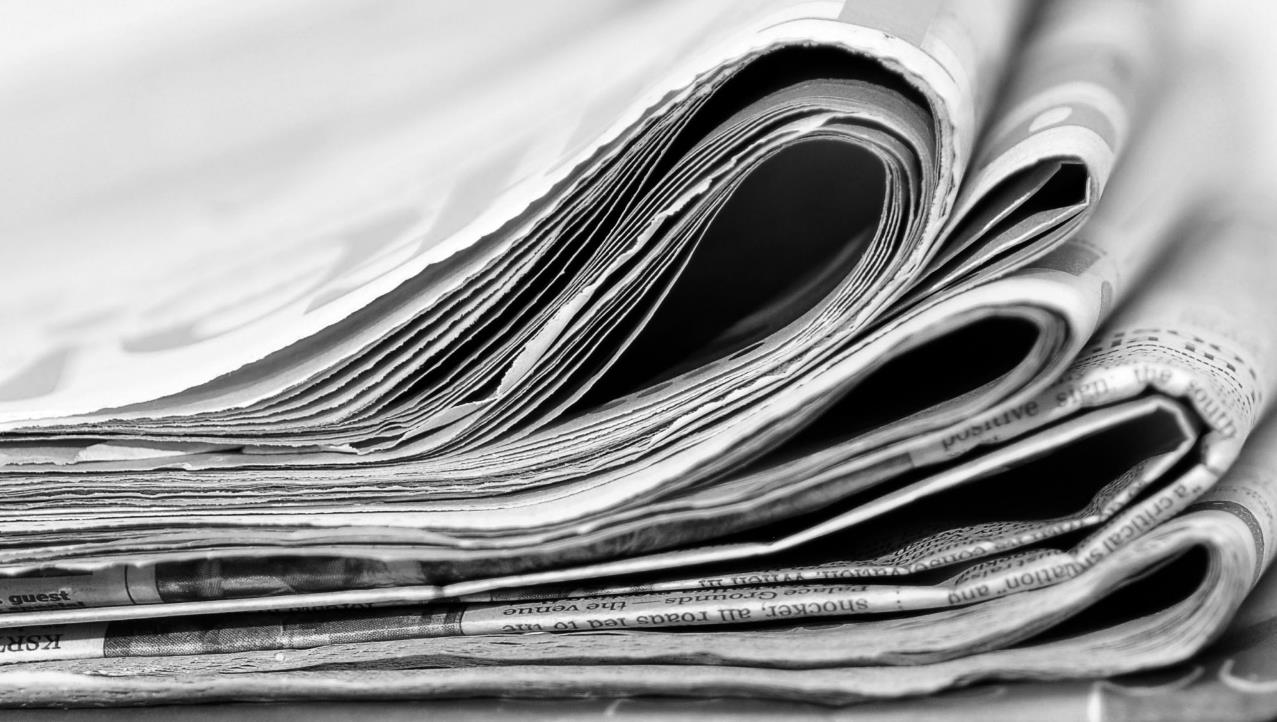 News article structure
Learning the rules 
(Later, we’ll break the rules)
The 5 Ws (…and an H)
Who did the research?
What did they do?
When did they do it? 
Where did they do it?
Why did they investigate this?
…and How?
Above all….


Keep it simple!
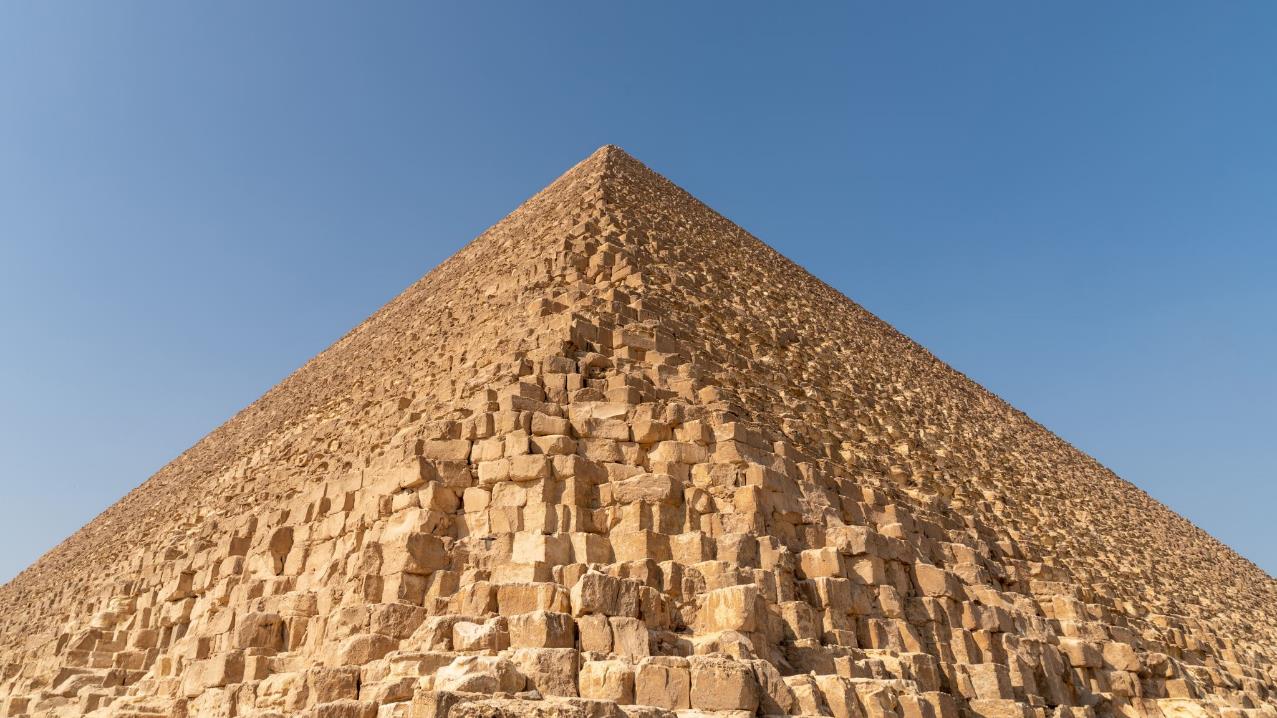 The inverted pyramid
Adapted from: Martin, M. (2007) Science journalism: an introduction. Routledge.
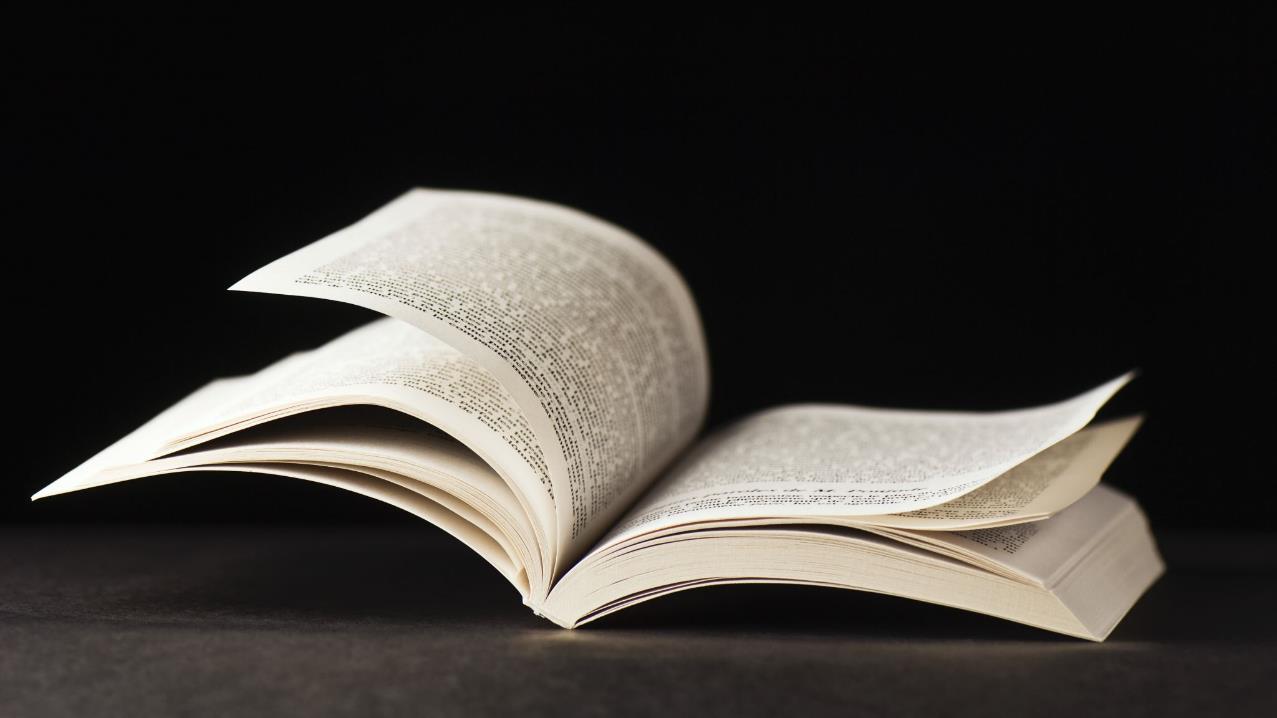 Narrative
Emde, K., Klimmt, C., and Schluetz, D. (2016) Does Storytelling help Adolescents to Process the News? Journalism Studies, 17(5), pp. 608-627.
Yaros, R. A. (2006) ‘Is It the Medium or the Message? Structuring Complex News to Enhance Engagement and Situational Understanding by Nonexperts’, Communication Research, 33(4), pp. 285–309.
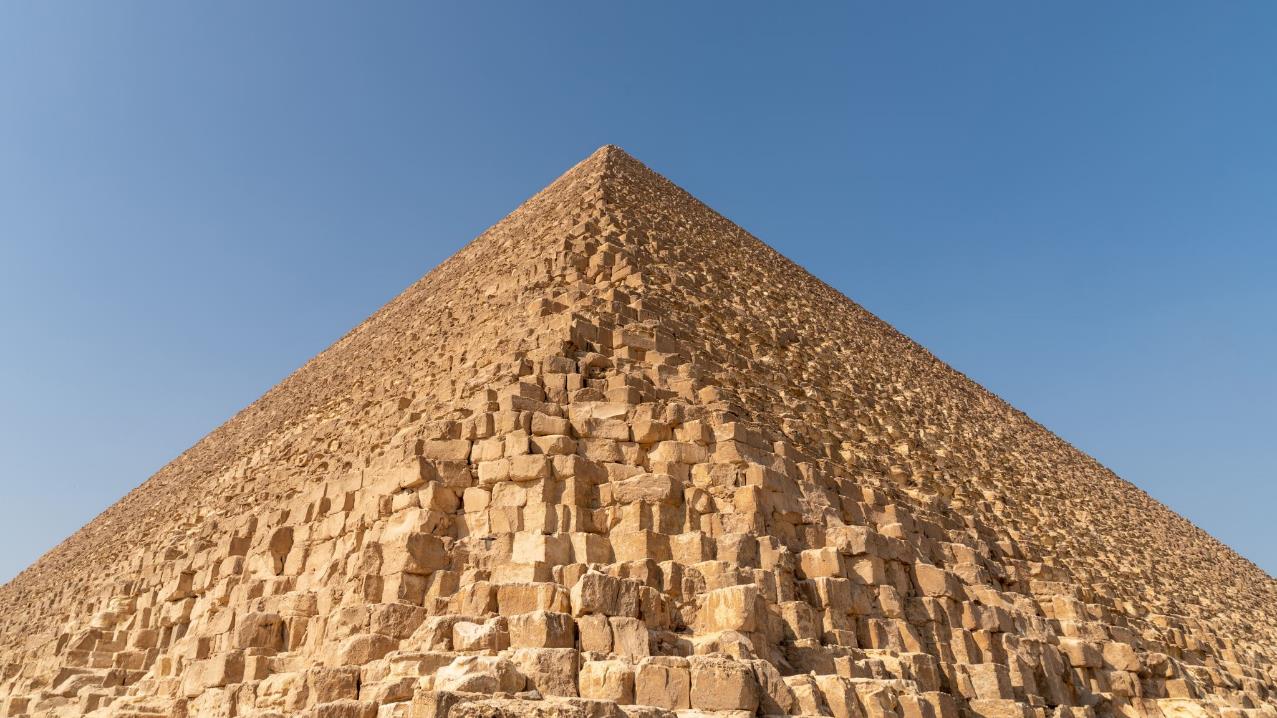 News article structure exercise
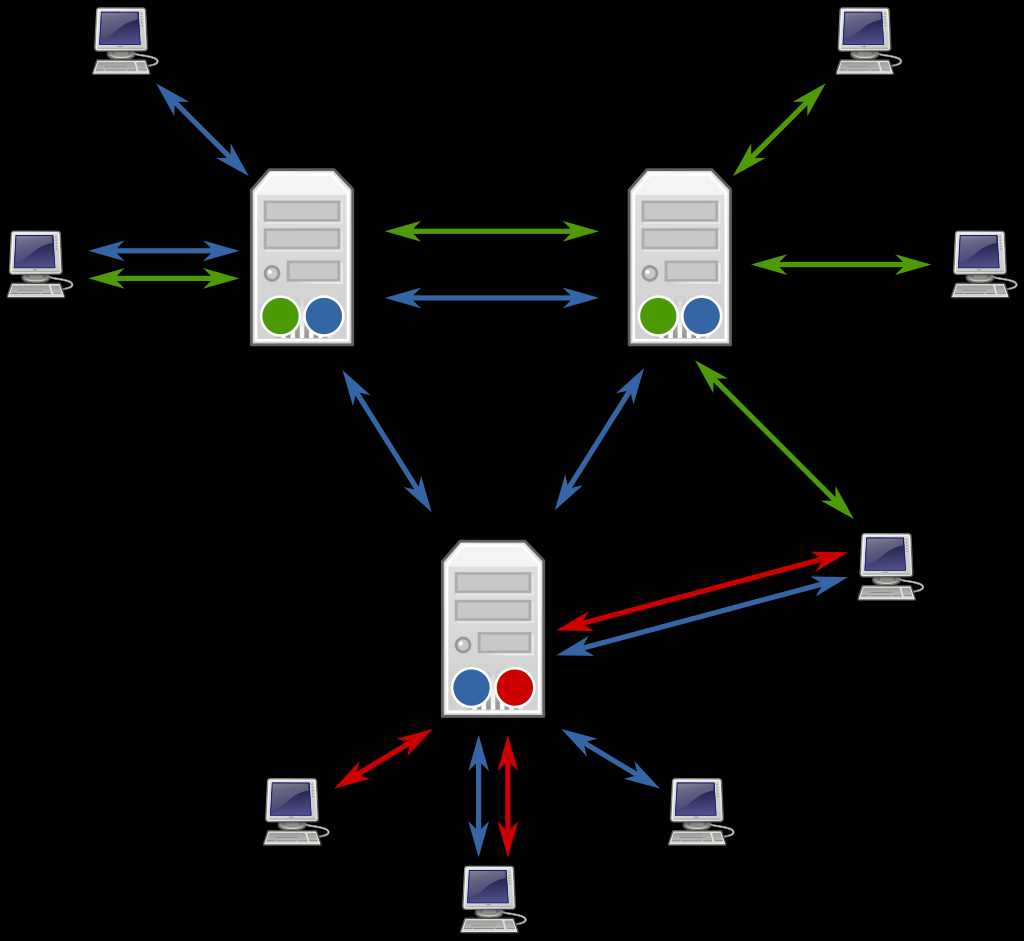 What is a blog?
Some history involving a spat on a Kate Bush fan forum
What is a blog?
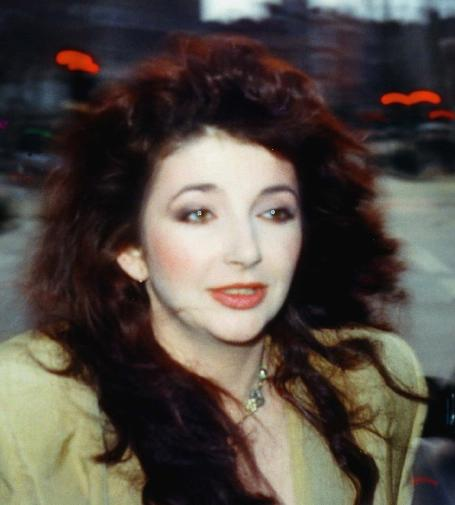 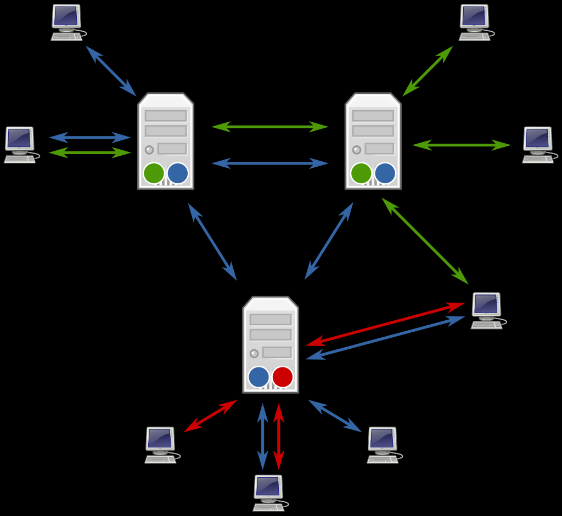 What is a blog?
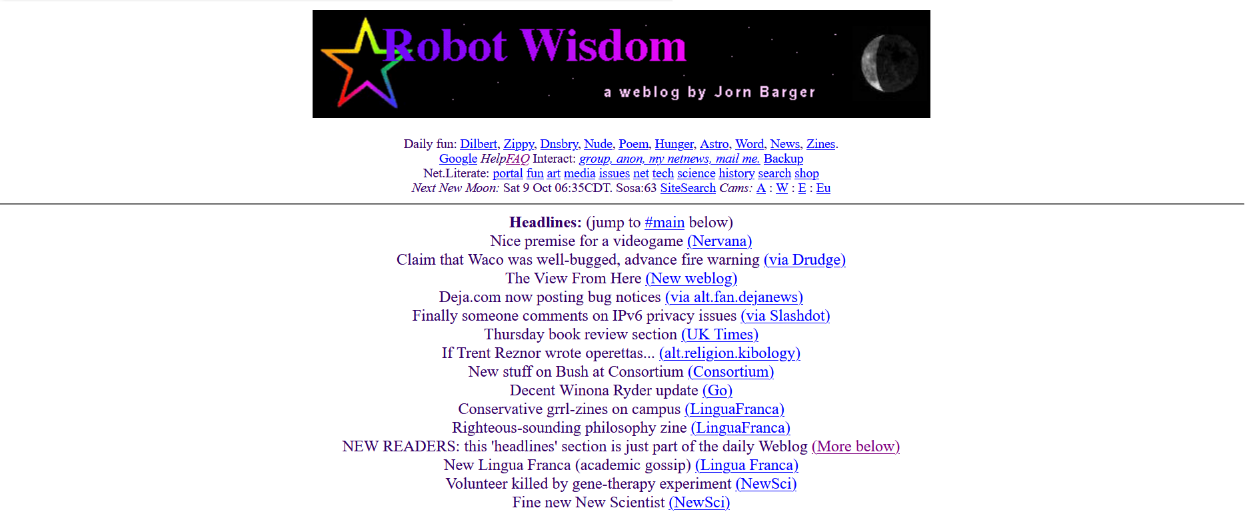 Barger, J. (1998) Robot Wisdom. Available from: https://web.archive.org/web/19991008162407/http://robotwisdom.com/.
What is a blog?
“A weblog (sometimes called a blog or a newspage or a filter) is a webpage where a weblogger (sometimes called a blogger, or a pre-surfer) 'logs' all the other webpages she finds interesting. The format is normally to add the newest entry at the top of the page, so that repeat visitors can catch up by simply reading down the page until they reach a link they saw on their last visit.”
Jorn Barger 1999
What is a blog?
Merholz, P. (1999) welcome to peterme.com. Available from: https://web.archive.org/web/19991013021124/http://peterme.com/index.html
What is a blog?
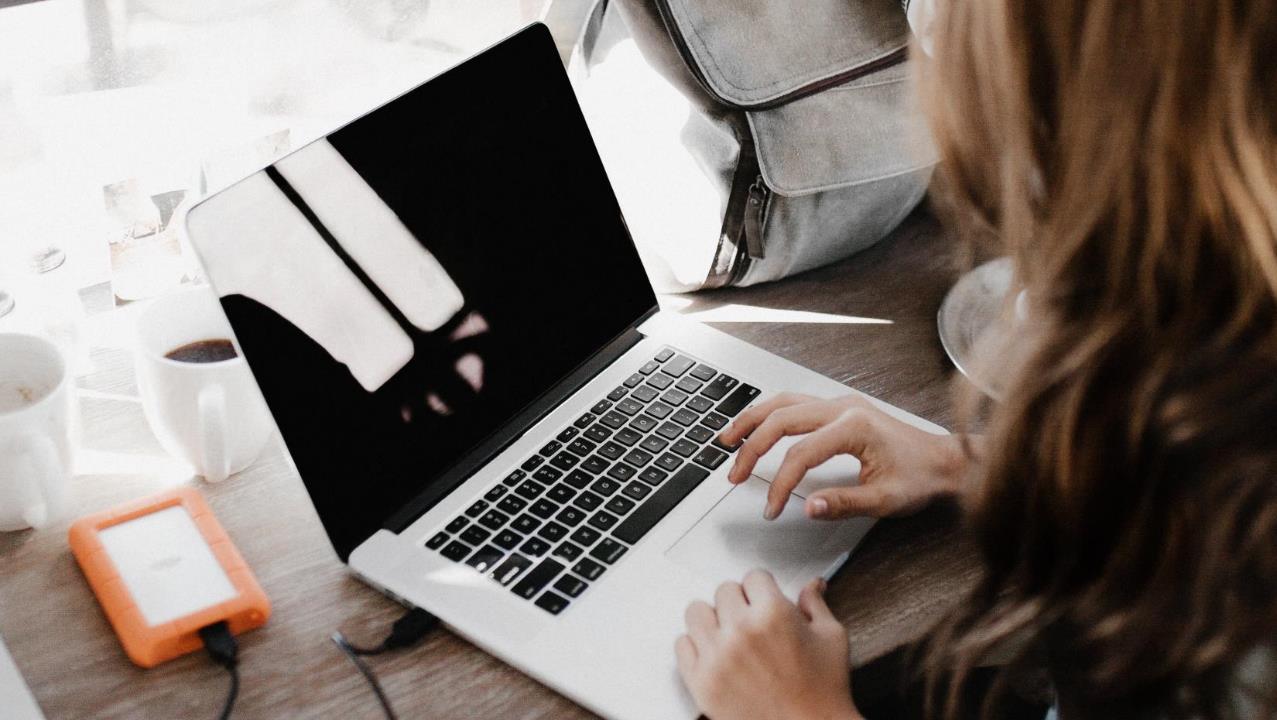 Regularly updated
Interactive/community-building
Commentary and insight
Informal
Easy to publish
Low cost
Adapted from: Mollett, A. (2021) Communicating Your Research with Social Media ‘A Practical Guide to Using Blogs, Podcasts, Data Visualisations and Video’ SAGE Publishing.
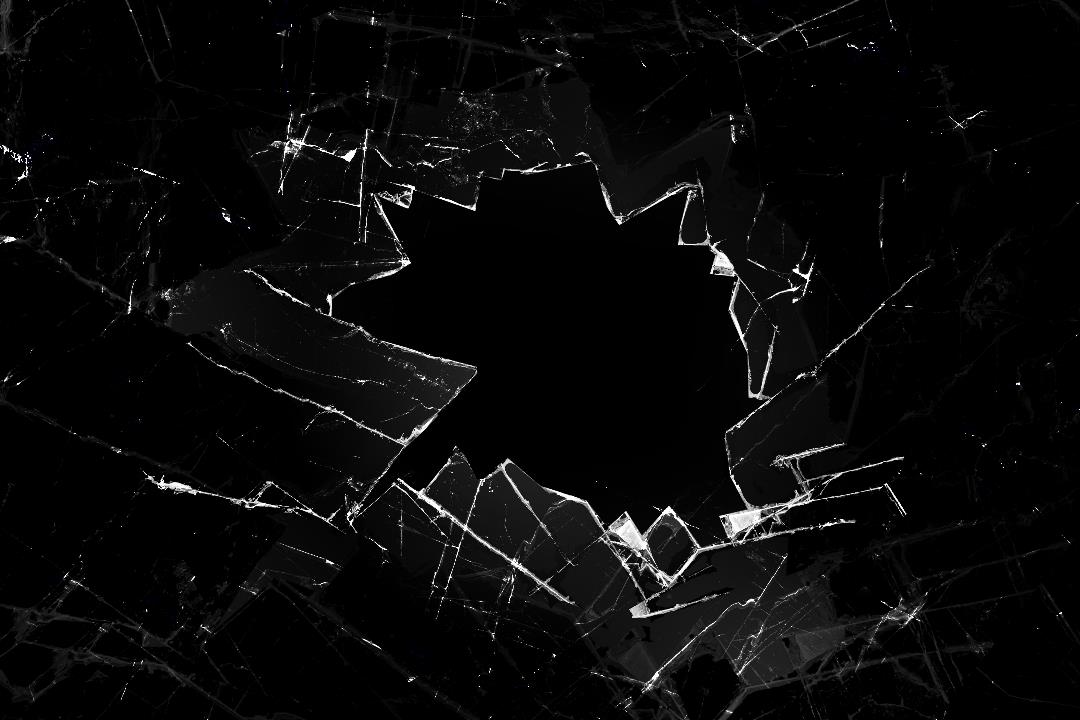 Breaking the rules
Science blogs exist in a space between internal scientific and external public communication (Mehlenbacher 2019)
Blogs are more personal, informal and dialogic, and critique and recontextualise research (Luzón 2013)
Unique feature of blogs is the combining of personal, popularised and specialist styles of writing (Luzón 2013, 2017)
Blogs have a “weaker” structure than traditional articles (Mehlenbacher 2019)
Scientific language often blended with explanatory text and summary (Mehlenbacher 2019)
Fuzzy distinction between news and opinion (Brossard 2013)
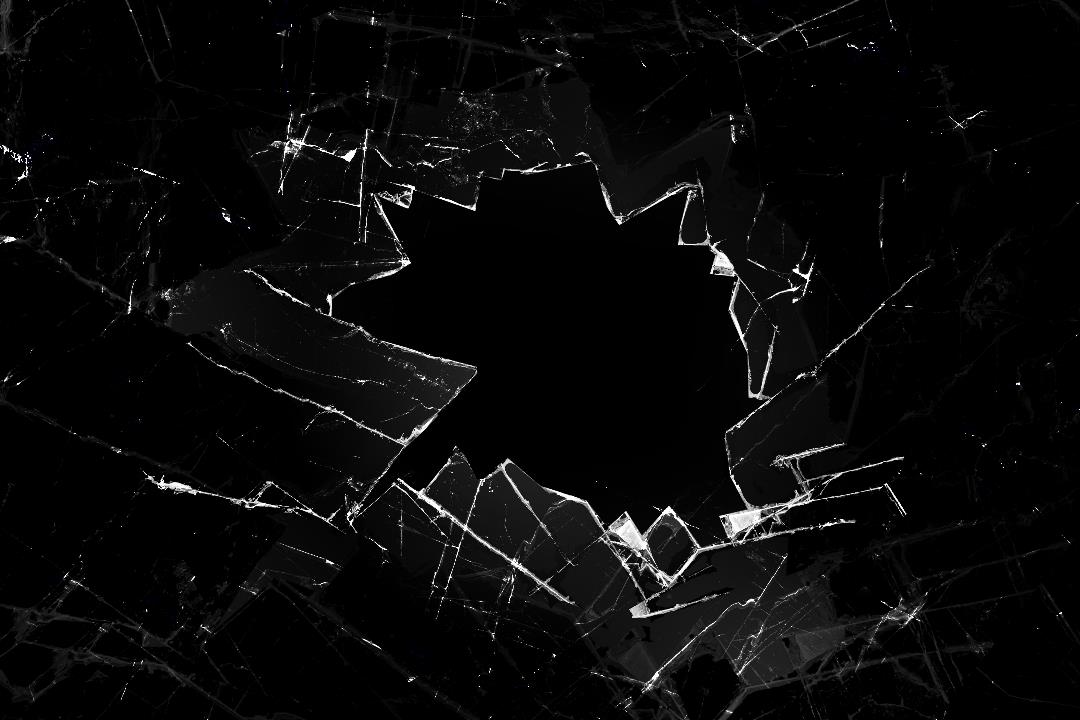 Breaking the rules
Types of science blog post:
Explanatory
Roundup
Takedown
Notice
Autobiographical
Pedagogical



Rhetorical Moves:
Establishing interest (lead or hook)
Explaining significance
Illustrating the case
Re-establishing interest
Encouraging action
Citing sources
Personalising
Adapted from: Mehlenbacher, A. (2019) Science Communication Online : Engaging Experts and Publics on the Internet. The Ohio State University Press.
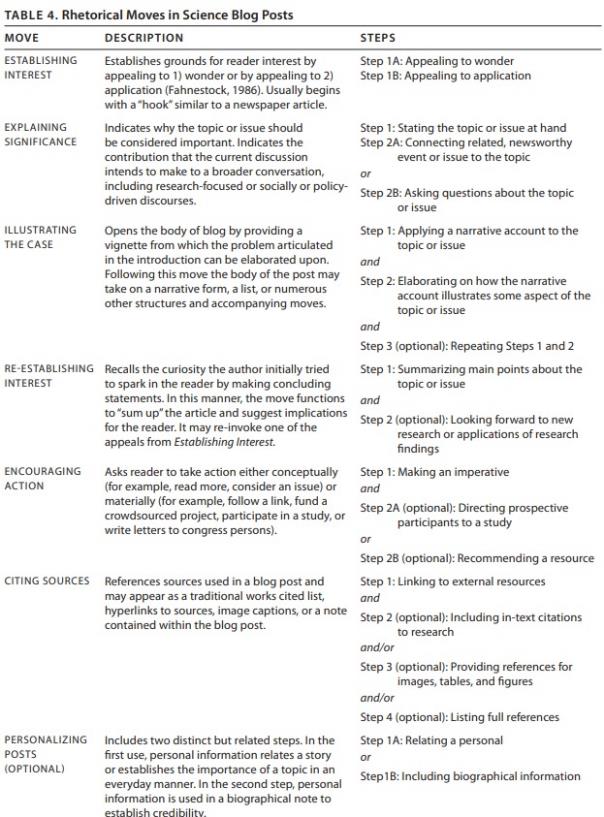 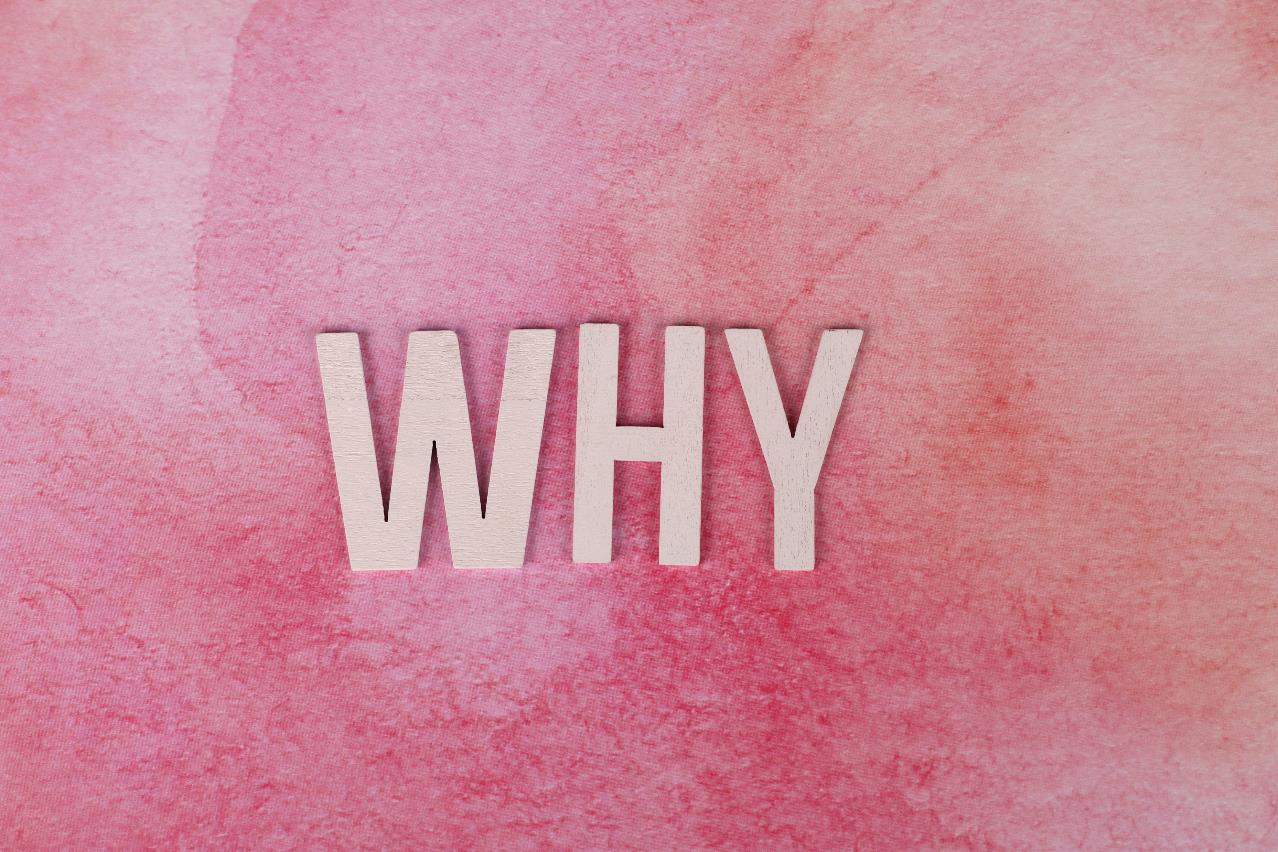 What is the purpose of a science blog?
Or, why blog?
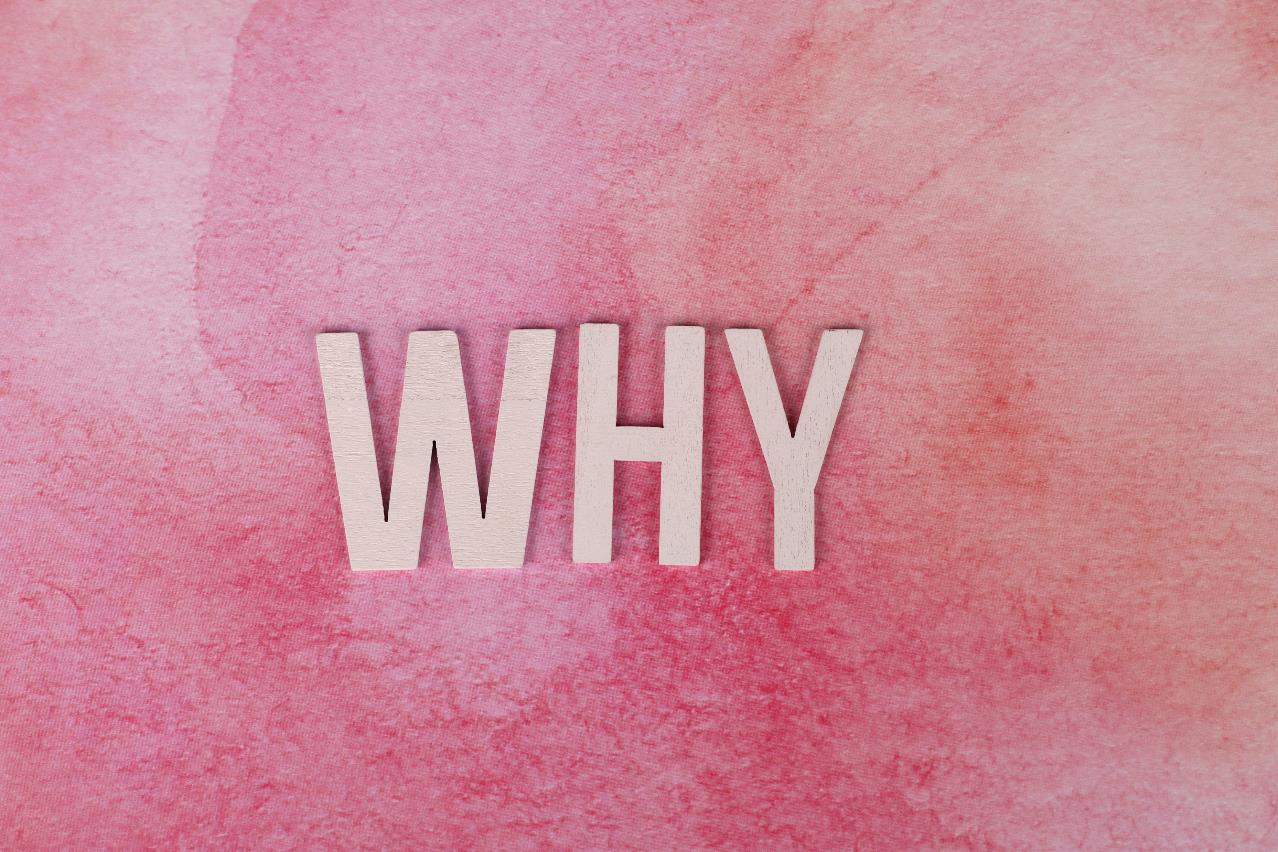 What is the purpose of a blog?(or, why blog?)
Inspire your own research
Have impact on policy
Influence mainstream media
Highlight other research outputs
Adapted from: Mollett, A. (2021) Communicating Your Research with Social Media ‘A Practical Guide to Using Blogs, Podcasts, Data Visualisations and Video’ SAGE Publishing.
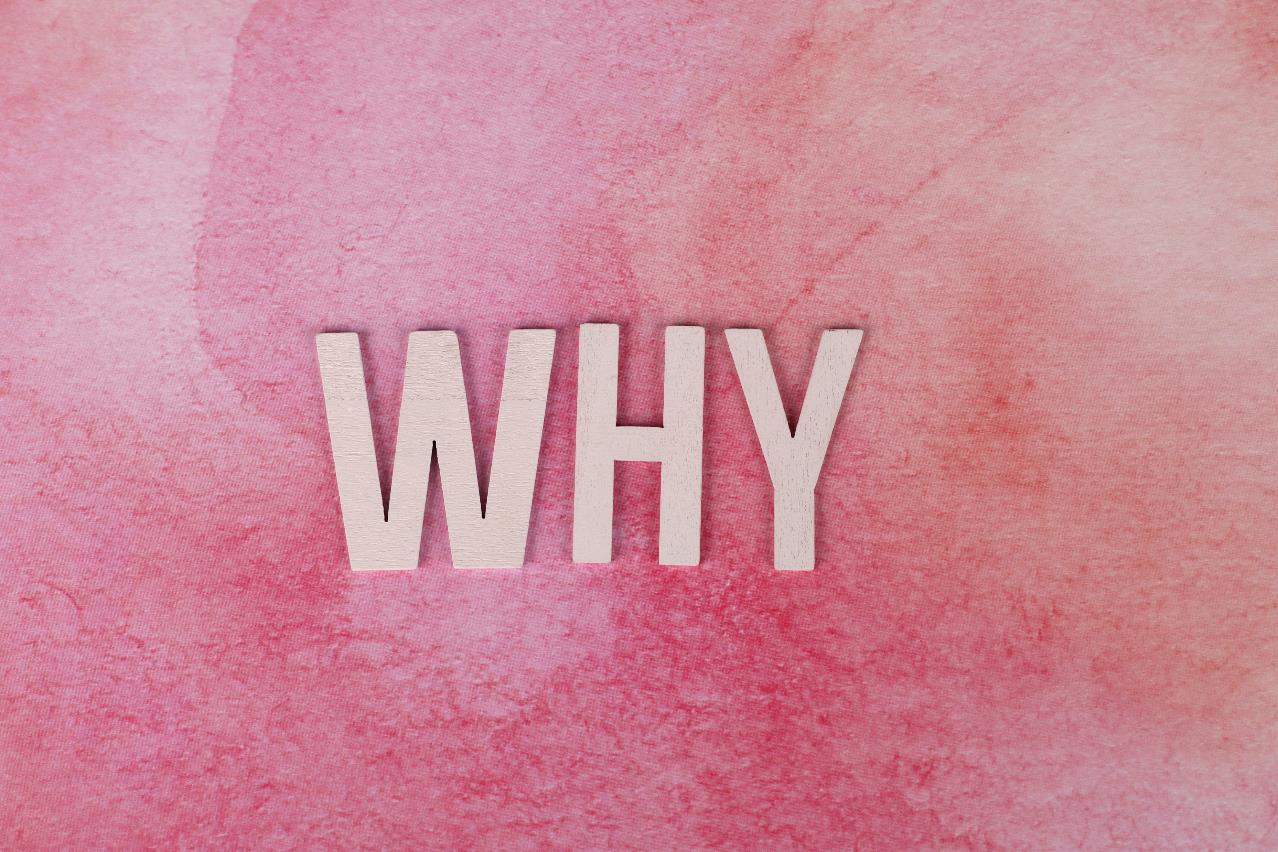 What is the purpose of a blog?(or, why blog?)
From: McKenzie, D., & Özler, B. (2014). Quantifying Some of the Impacts of Economics Blogs. Economic Development and Cultural Change, 62(3), 567–597.
Blog reading exercise
Find and read through a science blog post online:
What type of blog post is it?
Explanatory
Roundup
Takedown
Notice
Autobiographical
Pedagogical
What is the purpose of the blog post?











How does the blog post open and establish interest? What is the lead or hook?
How does the blog post explain the significance of the science?
How much detail does the post give?
Does the blog post use any scientific language?
Are there personal or informal elements in the post?
Can you infer the intended audience of the blog post?
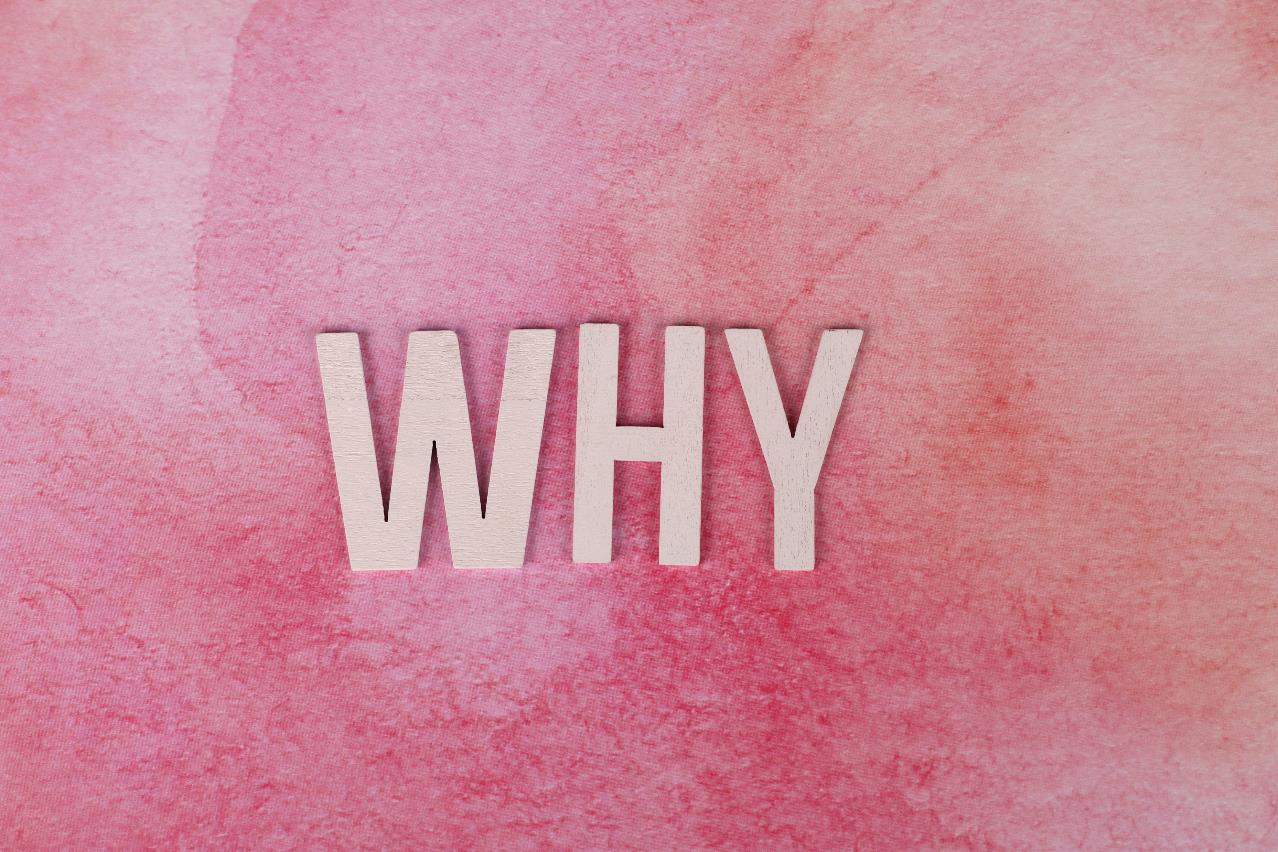 The case of #arseniclife
29th November 2010 – NASA publishes an enigmatic press release, hailing an as yet unspecified "astrobiology finding that will impact the search for evidence of extraterrestrial life”, causing wild speculation online.
2nd December 2010 – Science publishes an article which claims to have cultured bacteria which can replace phosphorous with arsenic.
Yeo, S. K., Liang, X., Brossard, D., Rose, K. M., Korzekwa, K., Scheufele, D. A., & Xenos, M. A. (2017). The case of #arseniclife: Blogs and Twitter in informal peer review. Public Understanding of Science, 26(8), 937–952.
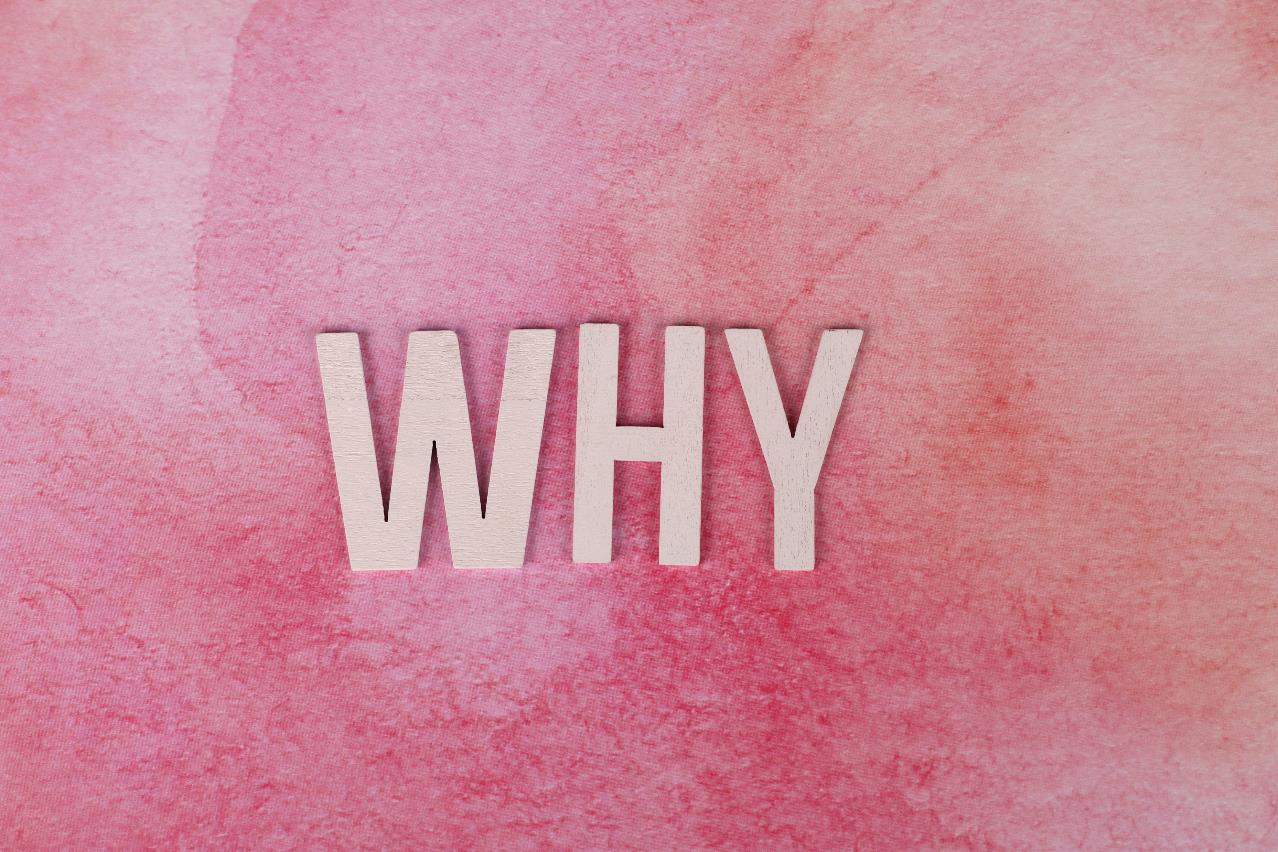 The case of #arseniclife
4th December 2010 – RRResearch publishes a critique of the Science article, citing flaws in the study.
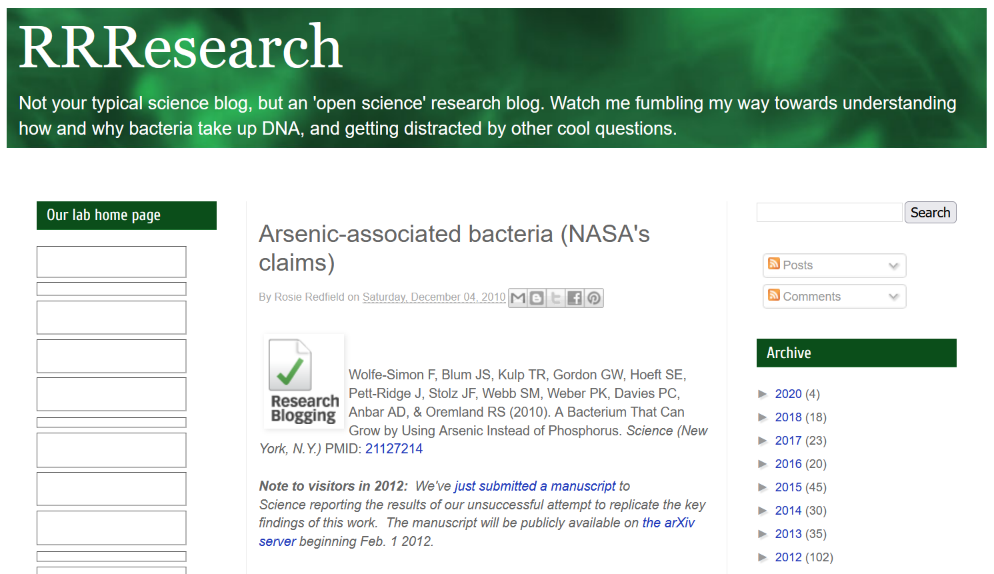 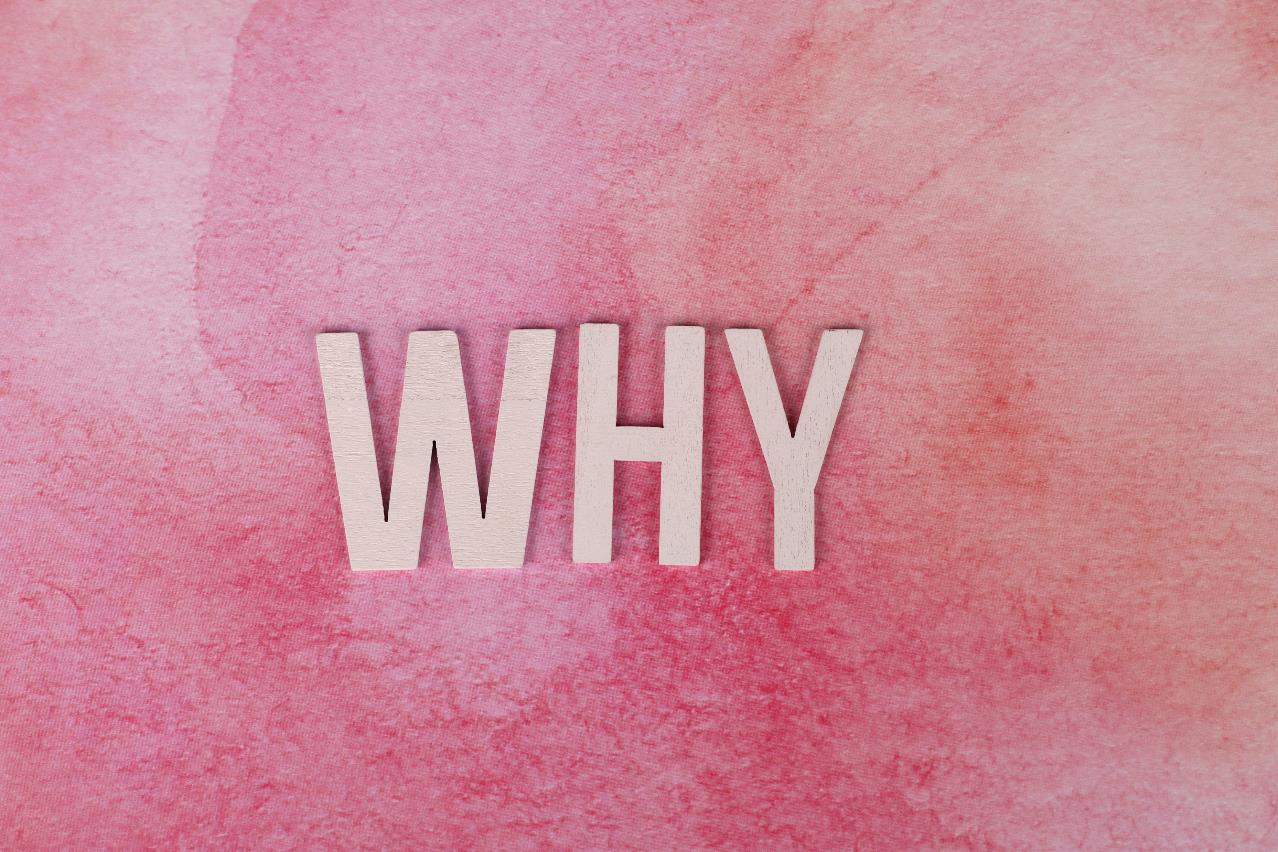 The case of #arseniclife
5th December 2010 – One of the authors responds on Twitter, that academic discussion should be kept in a scientific venue, not done in public.
6th December 2010 – CBS News quotes the RRResearch blog, which generates a flurry of comments and other blog posts.
8th December 2010 – Discover Magazine criticises NASA for being hypocritical, accusing them of doing science “by press release”.
RRResearch publishes a letter to be submitted to Science, asks for feedback and encourages others to write to Science.
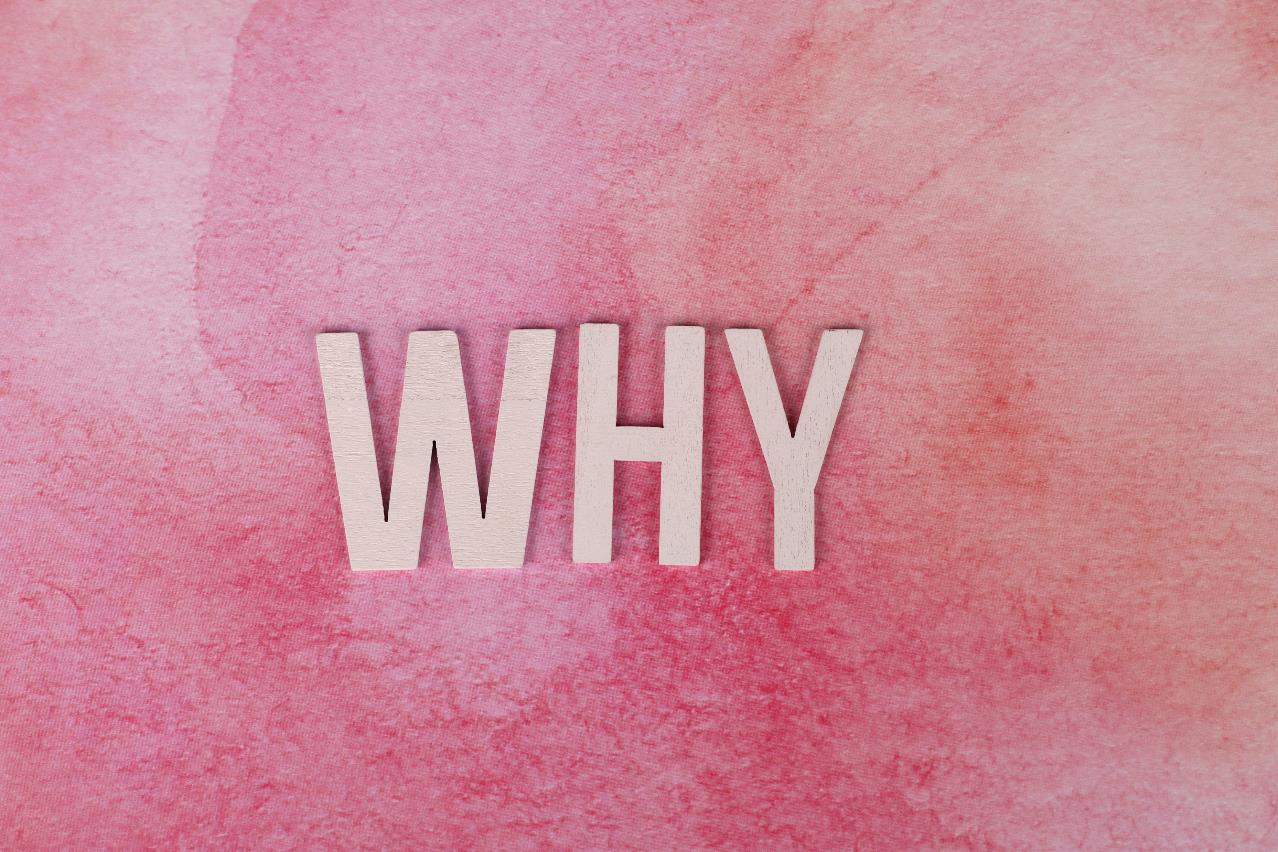 The case of #arseniclife
Early 2011 – Public interest in #arseniclife wanes.
27th May 2011 – RRResearch posts decrying the lack of follow up.
1st February 2012 – RRResearch posts, announcing the submission of their #arseniclife paper.
July 2012 - #arseniclife paper published.



… The original Science paper was not retracted.
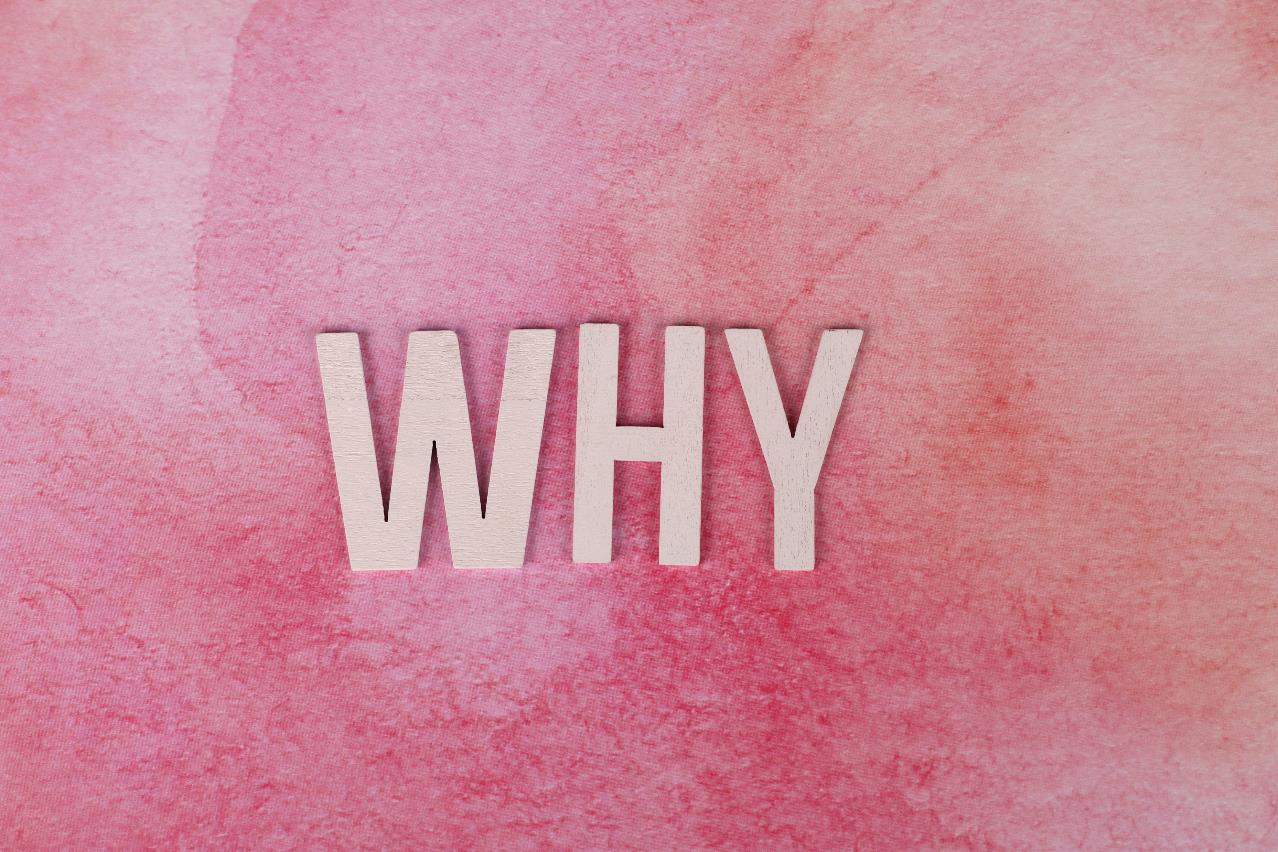 Discussion: Should blogs be used for informal post-publication peer review?
Should RRResearch have publicly critiqued the original Science article?
Was it right for one of the authors to insist that scientific discussion be kept only to academic publications?
Should the flawed study have been retracted following the RRResearch blog post?
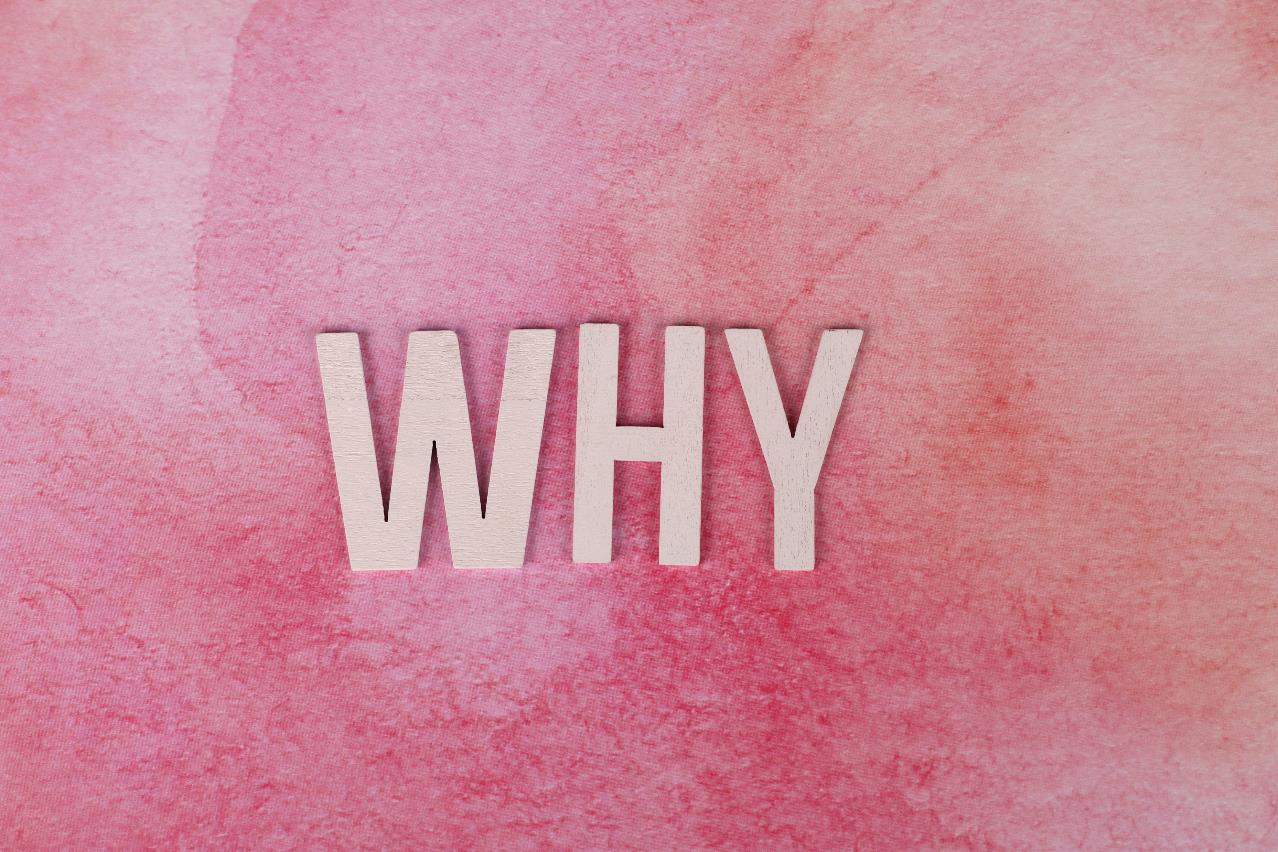 What is the purpose of a blog?(or, why blog?)
Circumvent traditional media (Mahrt and Puschmann 2014; Colson 2011)
Invite cross-disciplinary discussion (Mahrt and Puschmann 2014)
Provide rapid/timely information (Vestergaard 2016; Mahrt and Puschmann 2014)
Informal peer review (?) Increase transparency of research (Yeo et al. 2016)
Share your passion and personal interest (Ranger and Bultitude 2014)
Tips on writing opinion articles
Give your opinion.
Back up what you say with evidence.
Think about your reader.
Grab your readers’ attention.
Making it personal often helps.
Keep it simple
Offer solutions and improvements and avoid banal suggestions.
Don’t feel like you need to give both sides of the argument
Write in the style of the publication you’re writing for 
Give your writing personality – your own personality.
Blog writing exercise
Have a go at writing your own blog

Choose a recent science story which interests you (or your own research) to base your post around

Consider the following points:
What is your target audience?
What type of post will you write? What structure will you use?
What is your lead/hook?
What style and tone will you use?
How will you inject personal and informal elements?
Will you use scientific language? What level of explanation is needed?
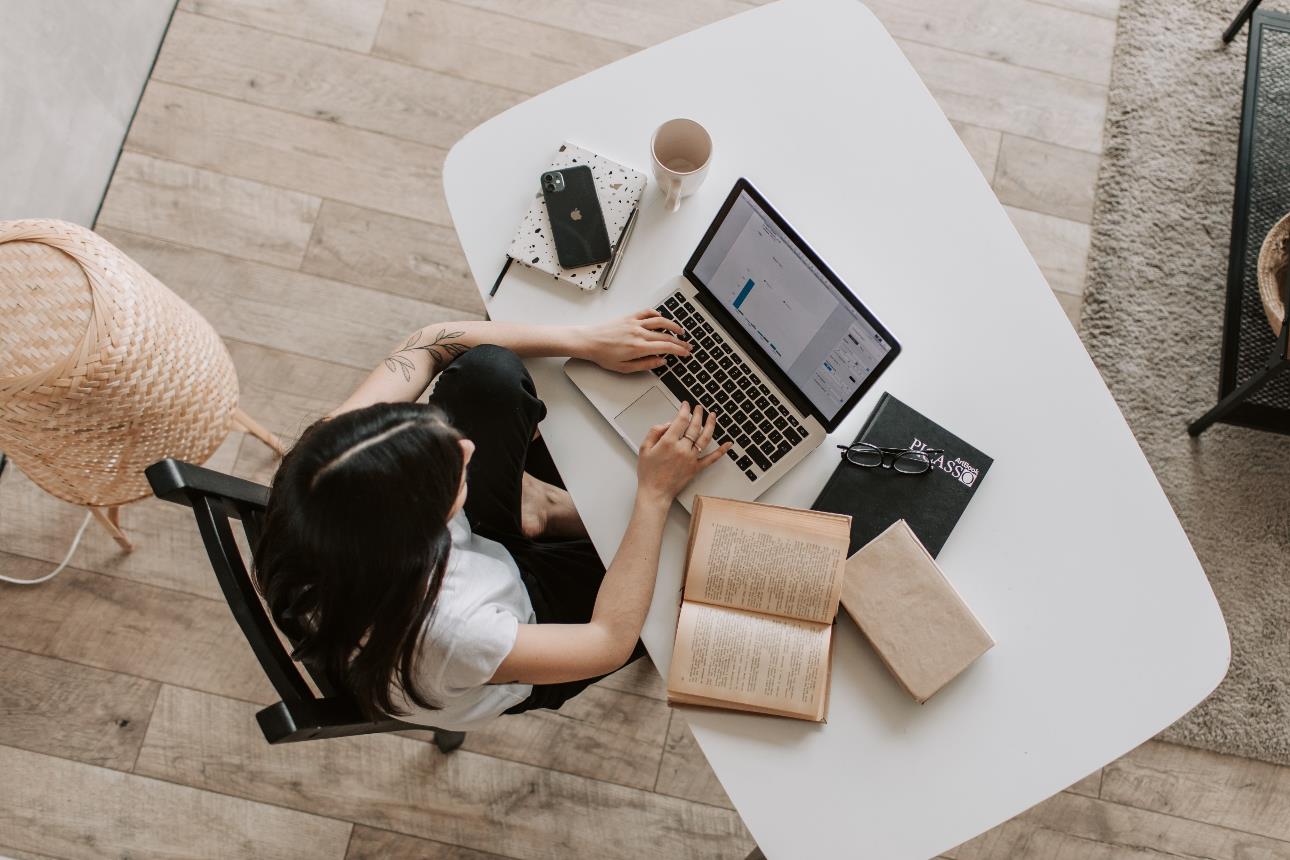 Who reads science blogs?
Who reads science blogs?
Most science blogs cater to a niche, small, interested audience (Ranger and Bultitude 2014)
Mostly scientists or those interested in a science career (Jarreau and Porter 2017, Jarreau 2016)
Who reads science blogs?
Motivations:
Seeking unique information not available elsewhere
Looking for community
Entertainment
“Ambiance” (author’s perspective, quality writing)




Reader Groups:
One-way entertainment (no science degree or career interest)
Information-seeking (older, most scientists)
Super-users (younger, most students)
All have a high level of science knowledge
“elite, highly educated, mostly scientists or future scientists who actively seek out science media”
Adapted from: Jarreau, P. B., & Porter, L. (2018). Science in the Social Media Age: Profiles of Science Blog Readers. Journalism & Mass Communication Quarterly, 95(1), 142–168.
Considerations
Style
Tone (formal/informal?)
Platform (Wordpress? Blogger? Medium? Substack?)
Target audience
Types of post
Schedule
Promotion and reader engagement
Summing up:
Blogs exist somewhere between scientific and popular communication
An inverted pyramid structure is a good place to start
Science blogs are mostly read by people actively seeking science media
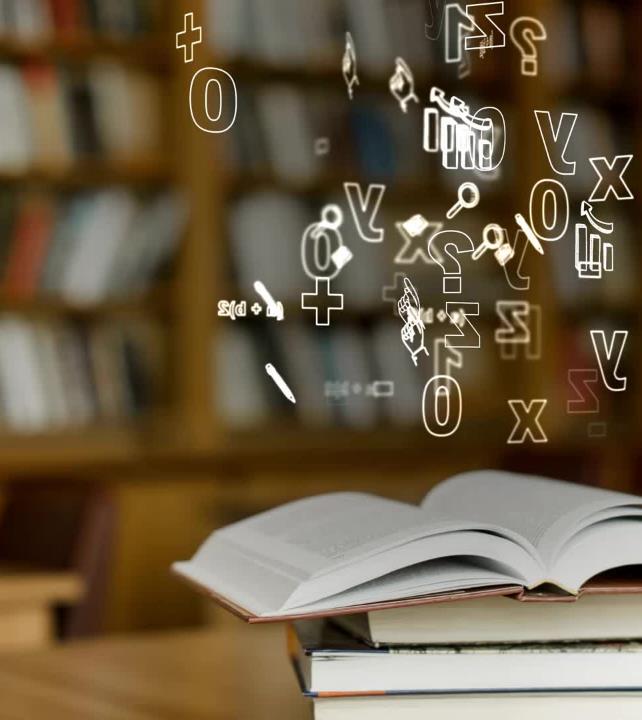 Can’t my writing do the talking?
Sadly not.

Readers have much more choice, less time and much more information

Evolving: new forms, new platforms, new challenges and new opportunities.

Online communications and online presence.
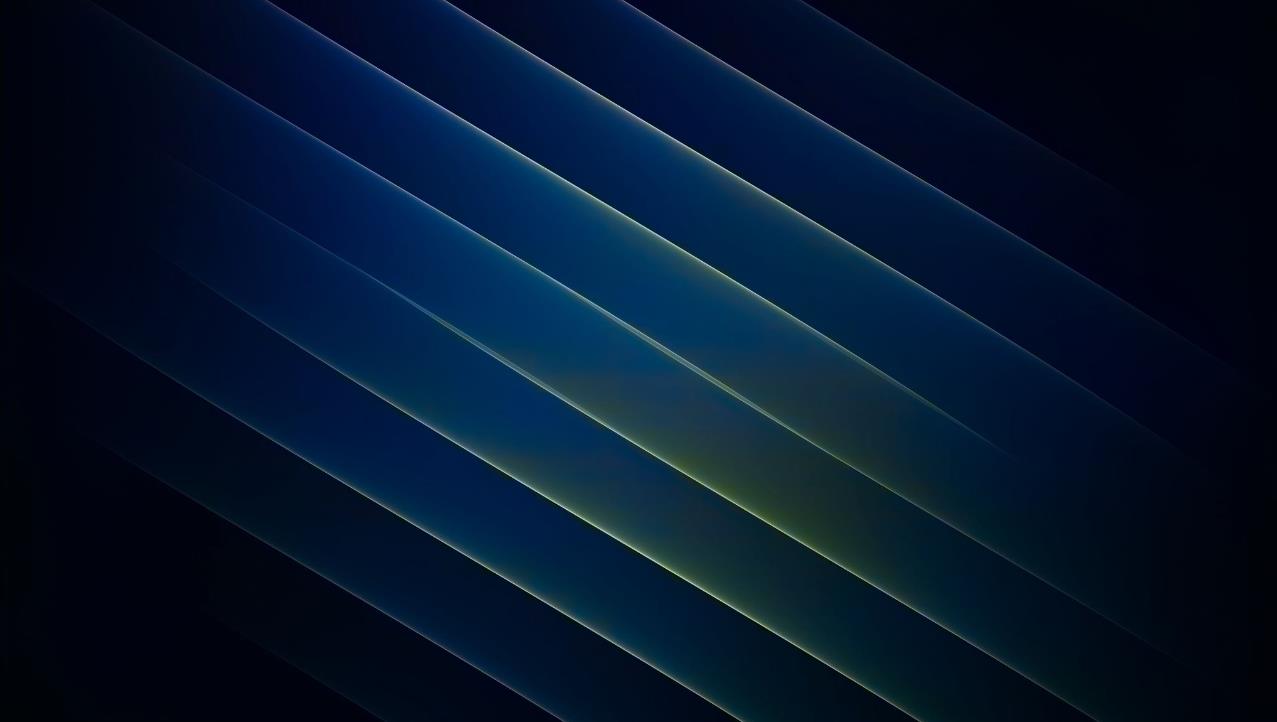 Why work to get my writing noticed?
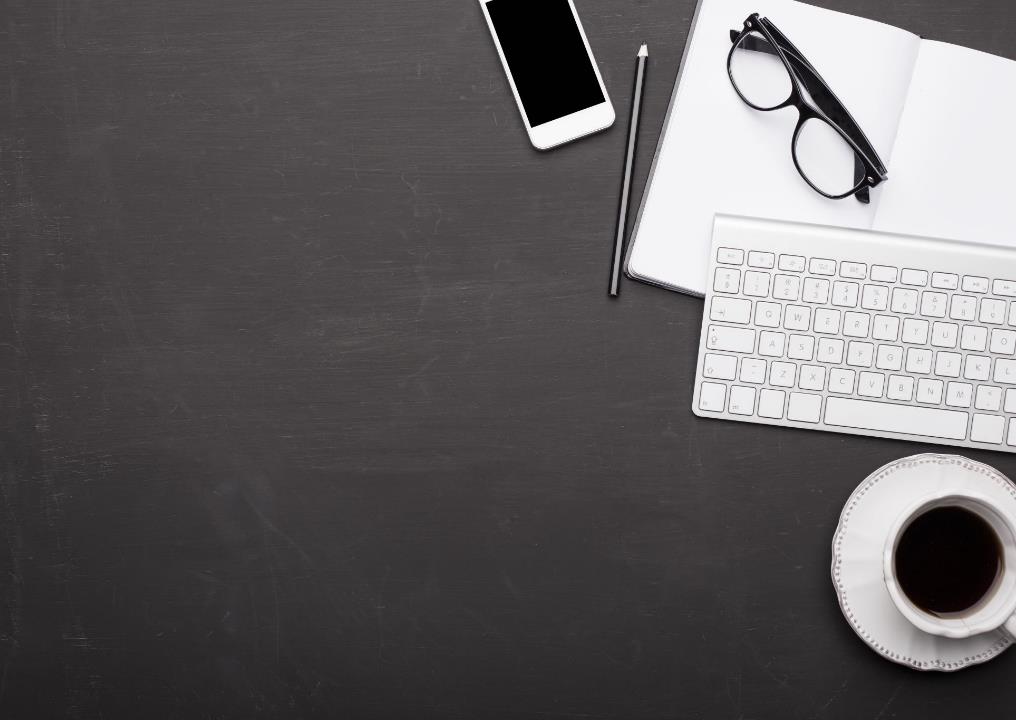 Digital Disruption
Shorter attention span?

Shorter writing?

A more nuanced future?
Techniques, tips and tricks
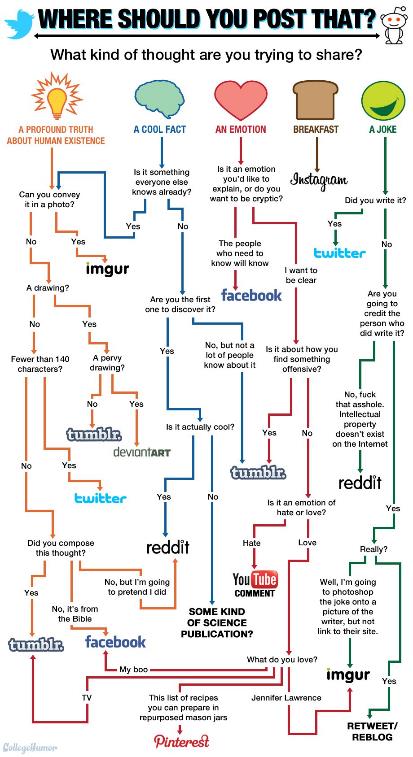 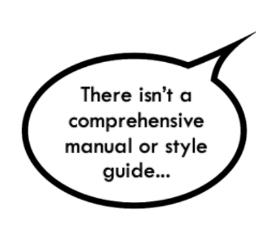 Where to share?
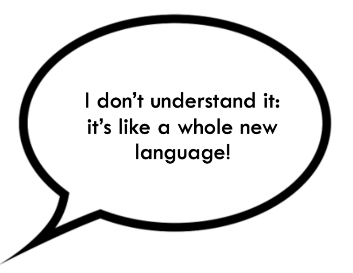 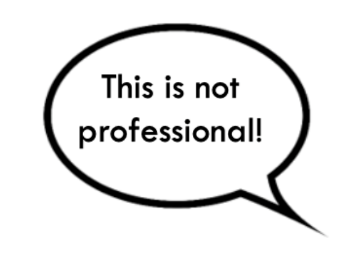 How can science writers use social media?
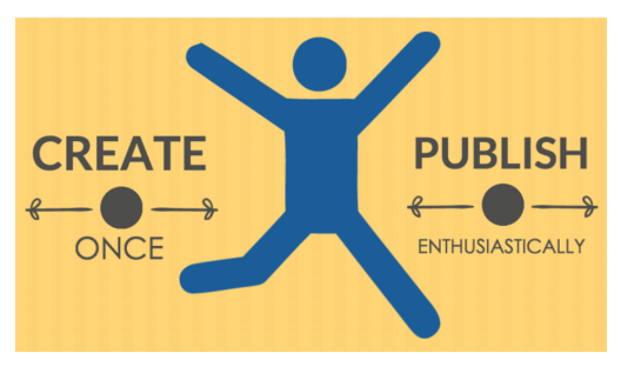 FOUR STRATEGIES

1. To extend your reach to different audiences
and via links.

2. TO COPE: Create Once, Publish Everywhere.

3. To re-use the wheel (use existing platforms and conversations).

4. By selecting your platforms carefully.
General principles for headlines
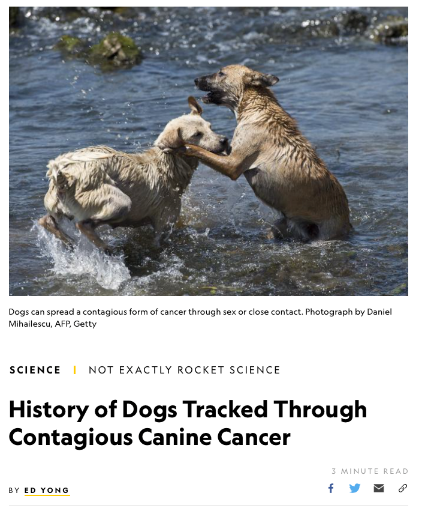 Think about your reader: use what readers know or
believe

Avoid jargon, puns and poetry

Active, not passive language

Concrete examples — don’t be abstract

Read it out loud....
https://www.nationalgeographic.com/science/phenomena/2016/05/18/contagious-dog-cancer-batteries/
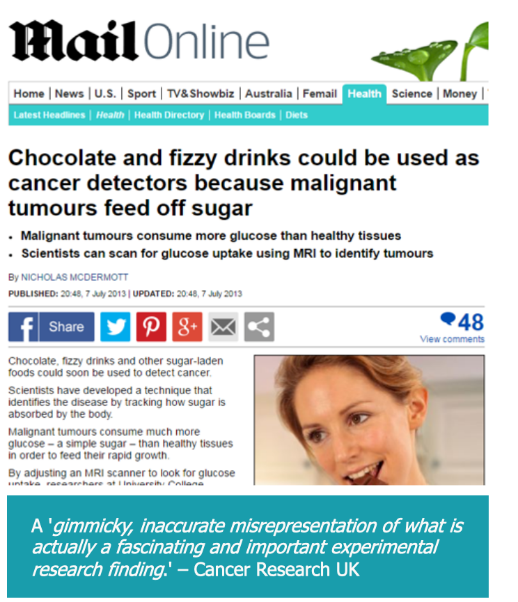 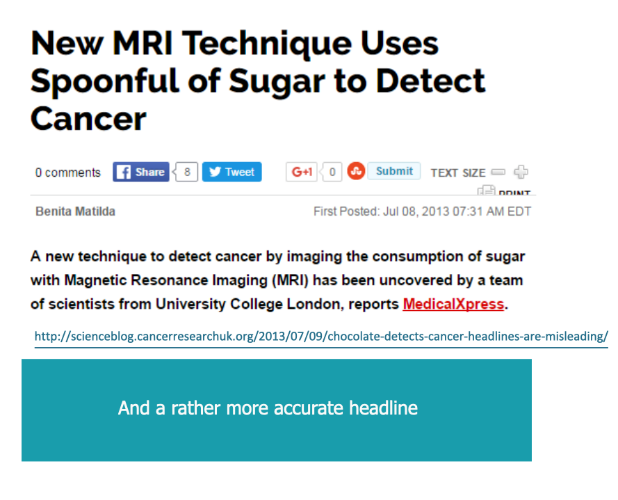 Do any feel over- familiar?
Headline formulas
25 things only biologists will understand
There are many formulas for online headline writing, but many are becoming over-familiar to web users

DON’T just reuse the most shared phrases in your headlines; DO use this type of research to understand what readers want to know and feel. 

Assume your audience is NOT interested in your content. Use the most compelling information to craft your headline. 
Offer a promise: Show how reading your writing will benefit the reader.
Ask a question.
Ask: does the headline show why the blog or article is worth the readers time? 

Spark curiosity!
10 new technologies that will make you understand synthetic biology
Why we need female mice in drug trials
Which of these spark more curiosity?
Could granite solve the hard problem of nuclear waste storage?
Tips for writing headlines or social media posts
Observe convention (in whichever field or platform you want to write for)
Be clear and understandable	
Be specific: use specific numbers and data
A single article will probably benefit from having different headlines/posts on different platforms

Write authentically: it’s fine to take advantage of trends and breaking news, but avoid click-bait titles that detract from the perceived value of your content.
Clickbait: exaggerated headlines whose main motive is to mislead the reader to ‘click’ on them.
“Click-baiting” is when a publisher posts a link with a headline that encourages people to click to see more, without telling them much information about what they will see. Clickbait intentionally omits crucial information or exaggerates the details of a story to make it seem like a bigger deal than it really is.” Facebook
(Facebook categorises headlines that withhold information as ‘clickbait’ and demotes them.)
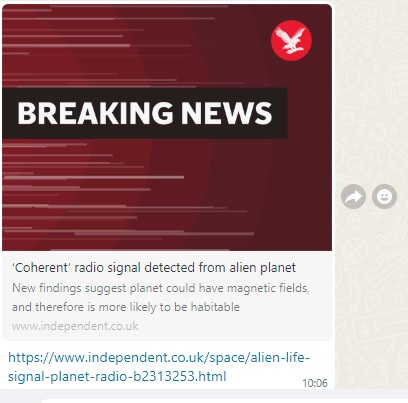 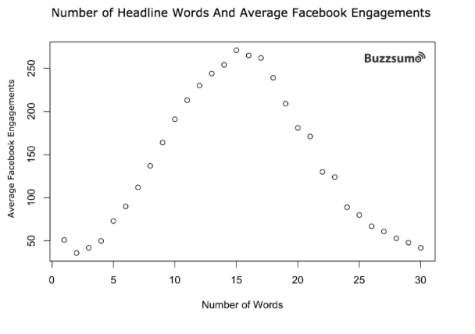 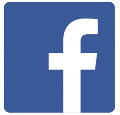 Facebook
Still a widely used social media site 

• Concentrate on why the reader should care.
• Emotional phrases were consistently effective.
• Use an eye-catching image or video.
• Appeal to a readers’ curiosity.
• Keep it short and timely
• Link your post to a quote, a statistic, a cause or a question.
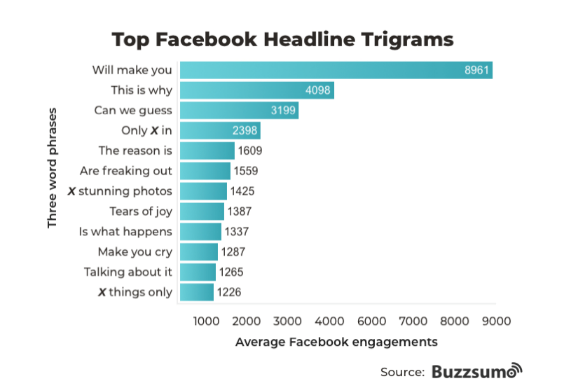 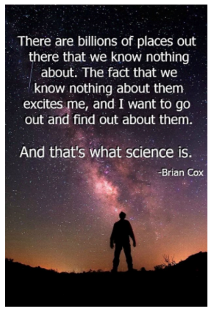 BuzzSumo, 2017: https://buzzsumo.com/blog/most-shared-headlines-study/
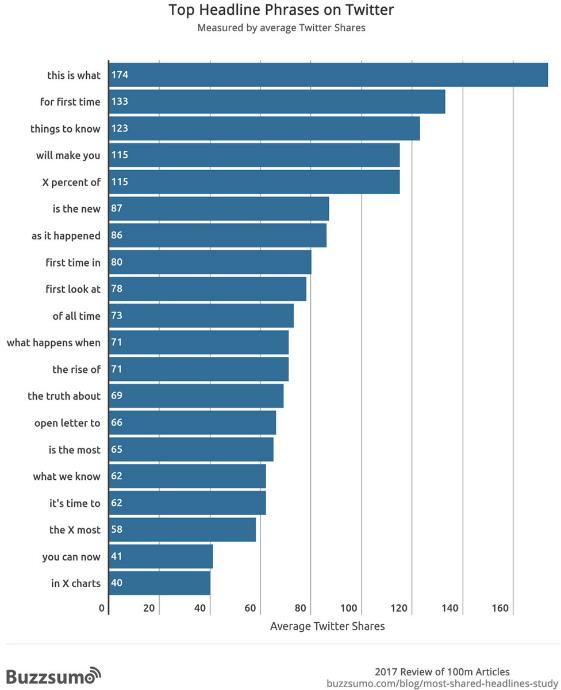 Twitter
With friends
Test: 
what works for your audience?
On Twitter
With colleagues
How to write tweets
Use Context; Taste; Currency; Personality

Suggestions for testing your content: 

Track what you click on. Click the timestamp – circled in the picture – of the tweets that engage you. After a period, open your browser history to reveal what you clicked on. 
Apply what you’ve learned and test by writing and posting two different tweets. 
Observe the response and repeat. 
You could also test engagement with blog headlines on Twitter before you publish – or before writing your blog!
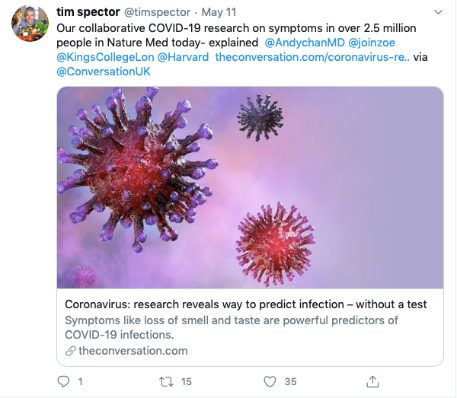 Twitter
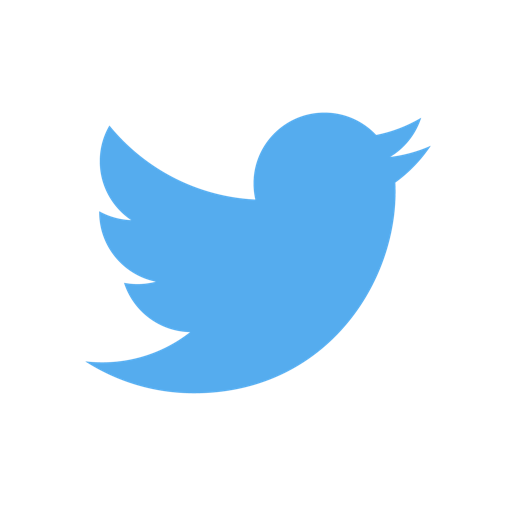 #scicomm #openaccess 
#OA 
#slomoSTEM
#remotelearning
#inmyshoes
#ecrchat 
#fossilfriday
#junkoff
#realtimechem #chemophobia 
#SciArt 
#phdchat 
#dataviz #overlyhonestmethods #scholarsunday #longreads 
#truestories 
#marchforscience
Hashtag: a phrase beginning with a hash sign, which allows users to aggregate tweets according to topic 

SHOULD NOT be used for general descriptive words, as you would optimise a headline for SEO purposes (e.g. #biochemistry #cells) 

Be selective: they are much more effective when used carefully to join a pre-existing conversation
Exercise: Write a Tweet and a Facebook post about your reearch
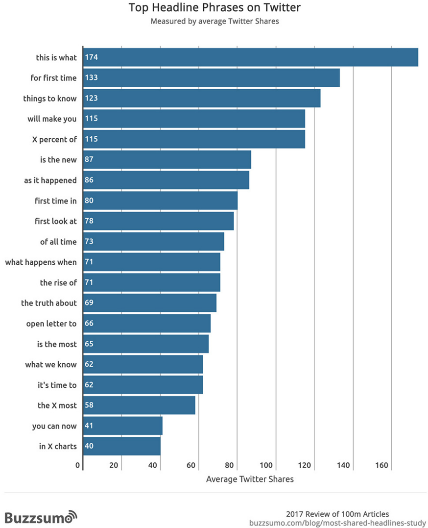 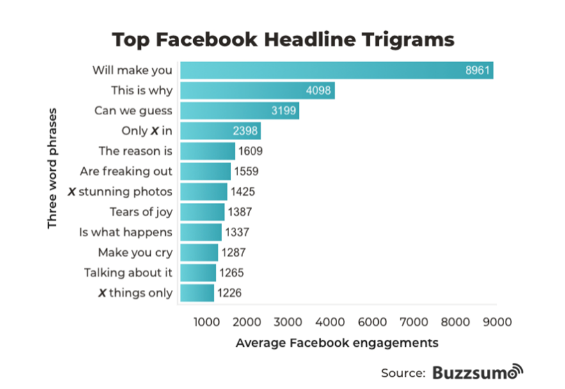 Audio-visual platforms
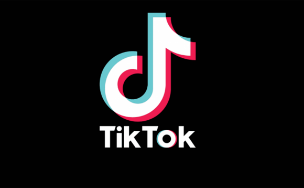 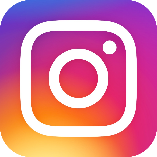 What opportunities to share science writing on video- and audio-based platforms?

Scripting
Image captions 
Video captions


Media multitasking: accessing content on many different platforms simultaneously
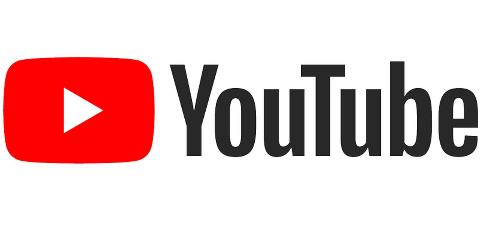 Newsletters
Subject line – Honest and Intriguing
Clear Headings (skim reading)
Use Images
Offer Value – who are your readers? What might they want?
Call to action – link to other things
Keep it brief – a paragraph under each heading
Write to an “ideal reader”.
More tips and references
https://buffer.com/resources/a-scientific-guide-to-writing-great-headlines-on-twitter-facebook-and-your-blog
https://sproutsocial.com/insights/

https://journalistsresource.org/tip-sheets/
https://journalistsresource.org/tip-sheets/research/research-communicating-science-dietram-scheufele/ 

Carr, C.T. & Hayes, R.A. (2015). Social Media: Defining, Developing, and Divining, Atlantic Journal of Communication, 23:1, 46-65, DOI: 10.1080/15456870.2015.972282